Thứ … ngày … tháng … năm …
Tiếng Việt
Tiếng Việt
Bài 8 –Tiết 2
MỞ RỘNG VỐN TỪ CỘNG ĐỒNG
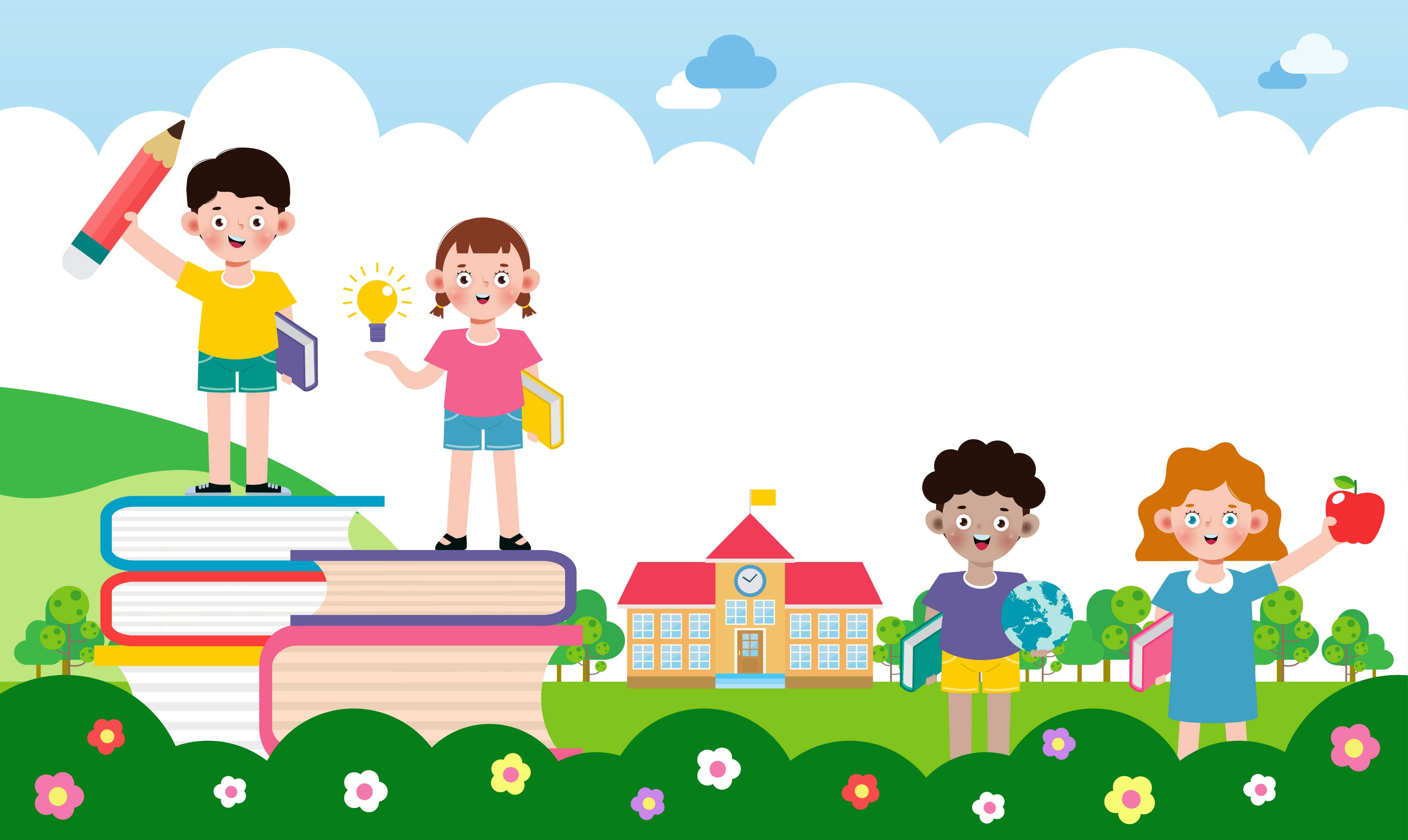 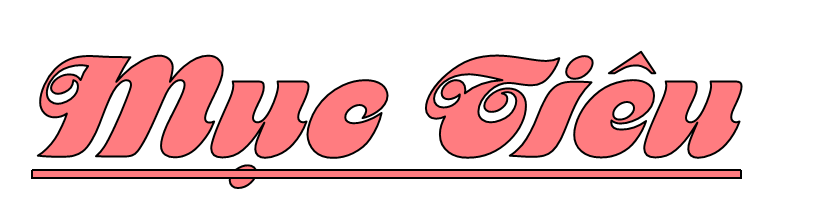 Mở rộng vốn từ theo chủ đề Cộng đồng
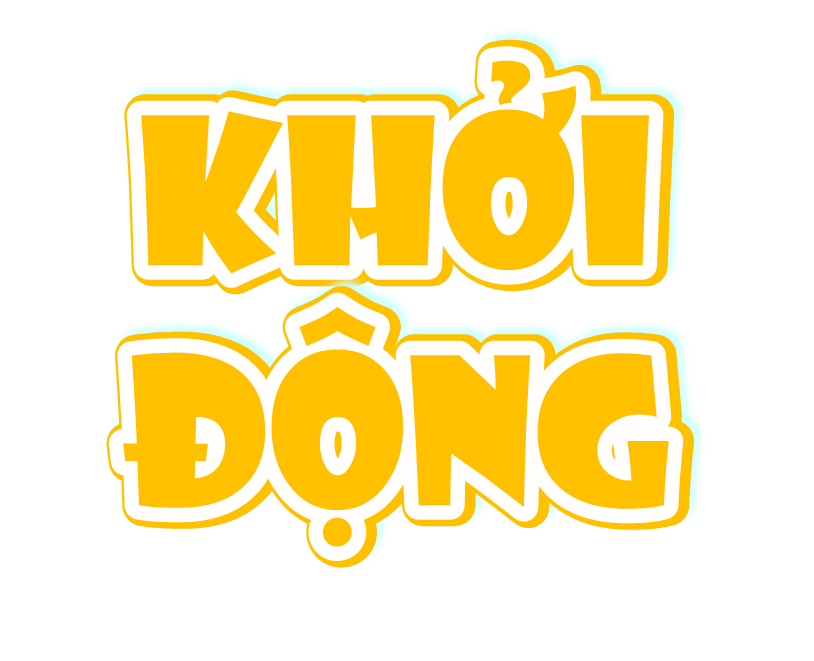 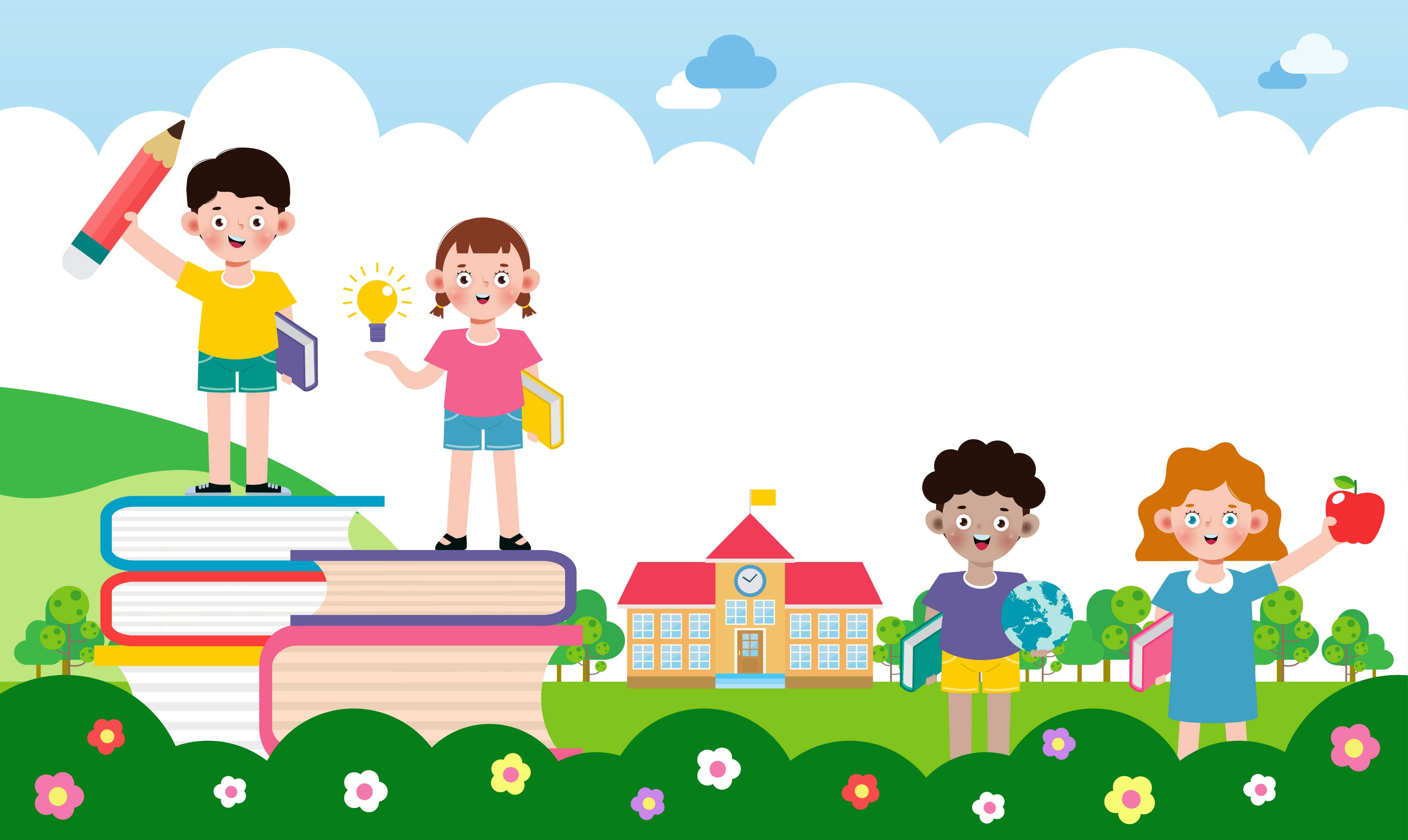 Tìm hiểu nghĩa của từ “cộng đồng”
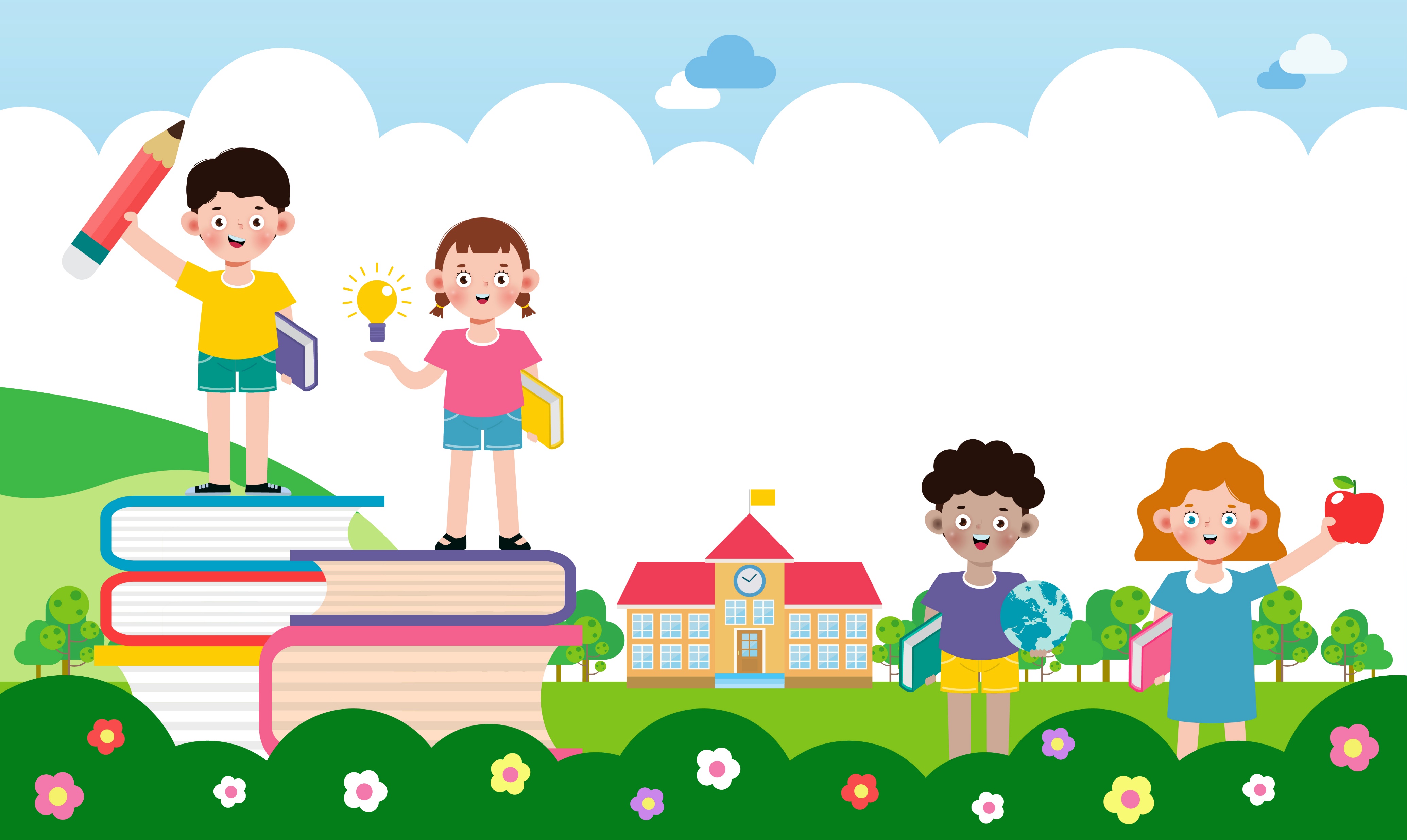 1. Thực hiện yêu cầu:
a. Dòng nào sau đây nêu đúng nghĩa của từ “cộng đồng”?
Chọn ý trả lời đúng:
• Những người sống gần nhau, có sở thích giống nhau.
• Những người góp sức để làm chung một công việc.
• Những người cùng làm việc, có ý muốn giống nhau.
• Những người sống thành một xã hội, gắn bó thành một khối.
Thảo luận nhóm đôi
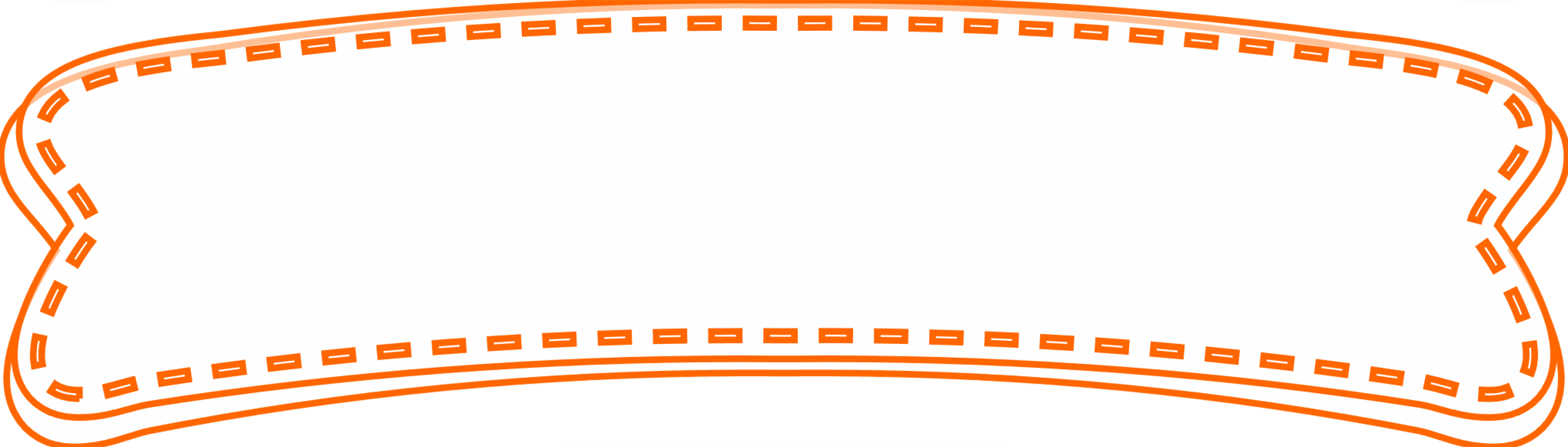 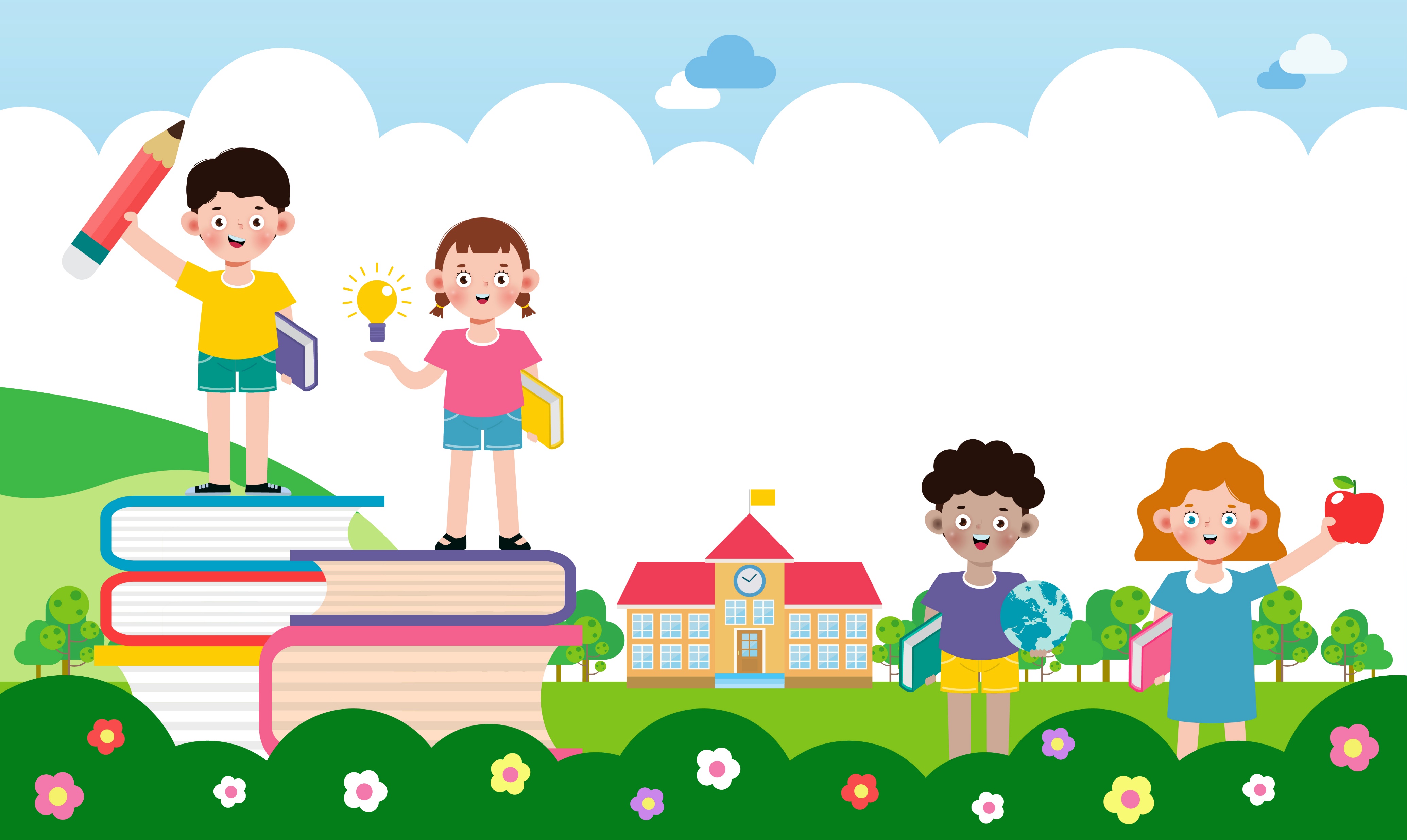 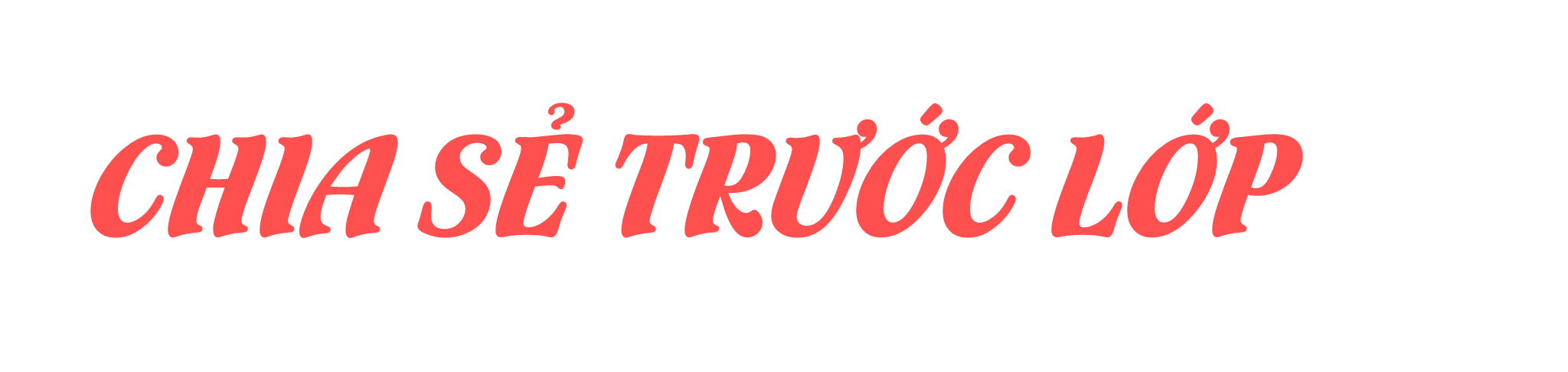 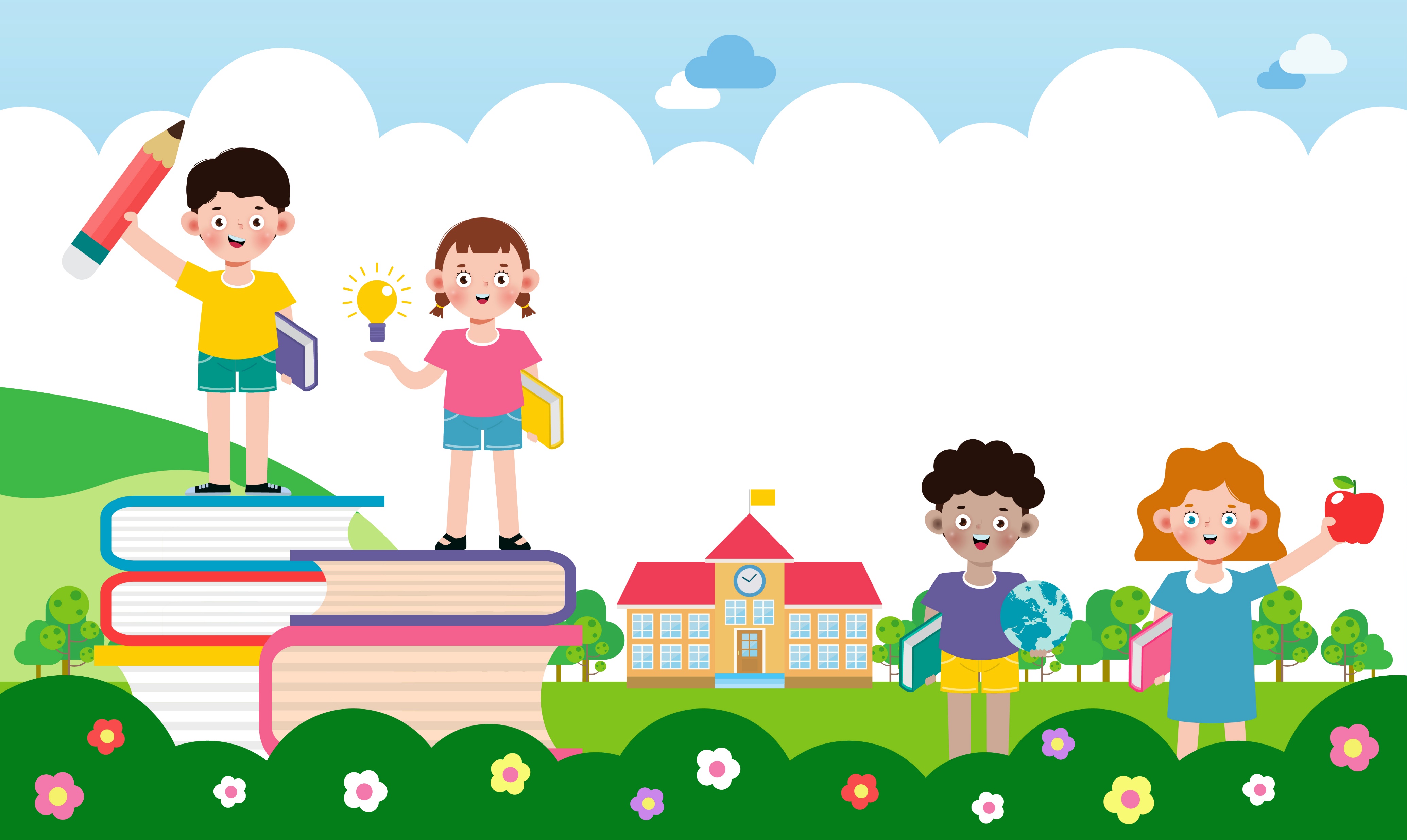 1. Thực hiện yêu cầu:
a. Dòng nào sau đây nêu đúng nghĩa của từ “cộng đồng”?
Chọn ý trả lời đúng:
• Những người sống gần nhau, có sở thích giống nhau.
• Những người góp sức để làm chung một công việc.
• Những người cùng làm việc, có ý muốn giống nhau.
• Những người sống thành một xã hội, gắn bó thành một khối.
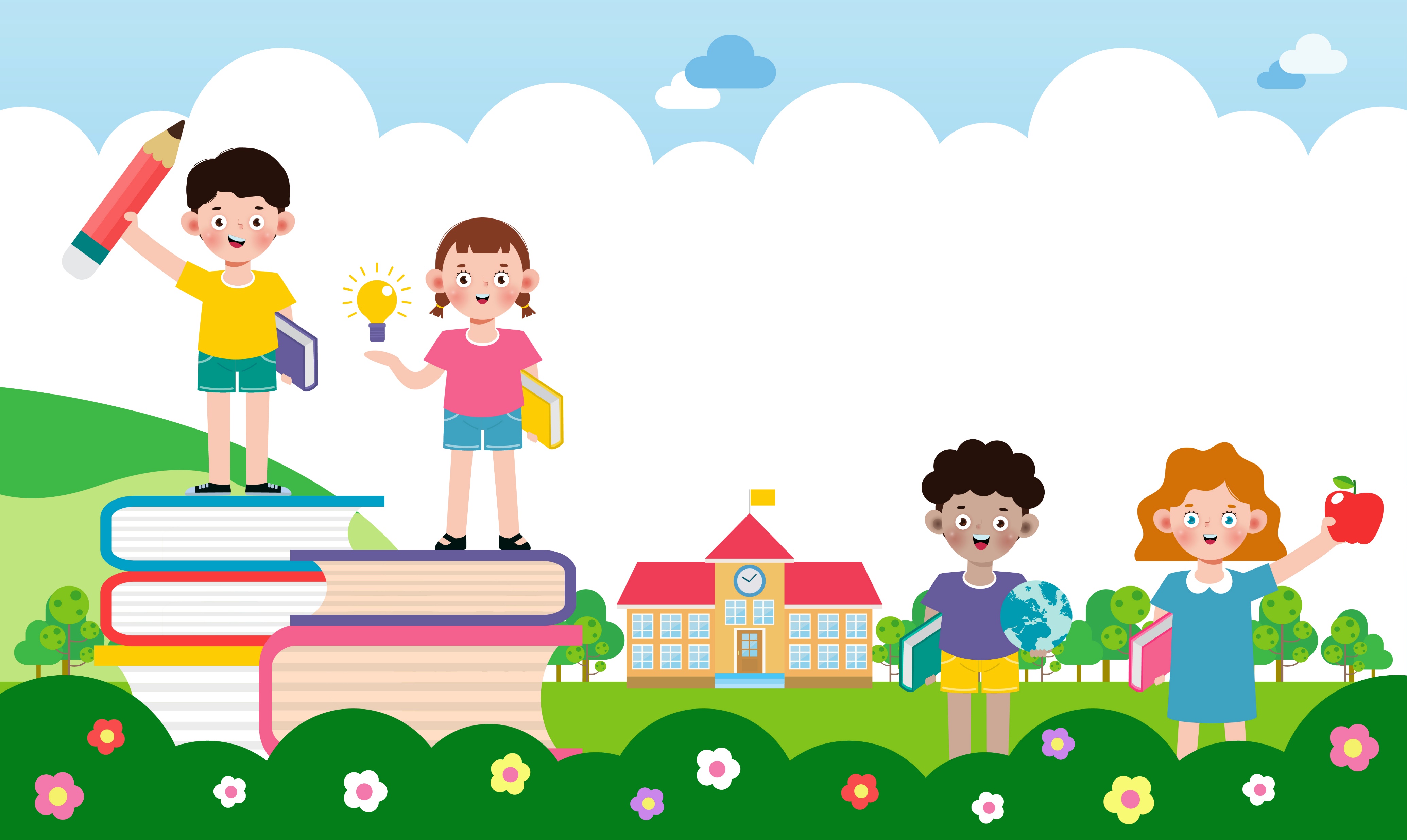 b. Tìm 2 – 3 từ ngữ:
– Thể hiện sự quan tâm giữa những người trong cộng đồng.
	M: chia sẻ
– Thể hiện tinh thần đoàn kết của những người trong cộng đồng.
	M: gắn bó
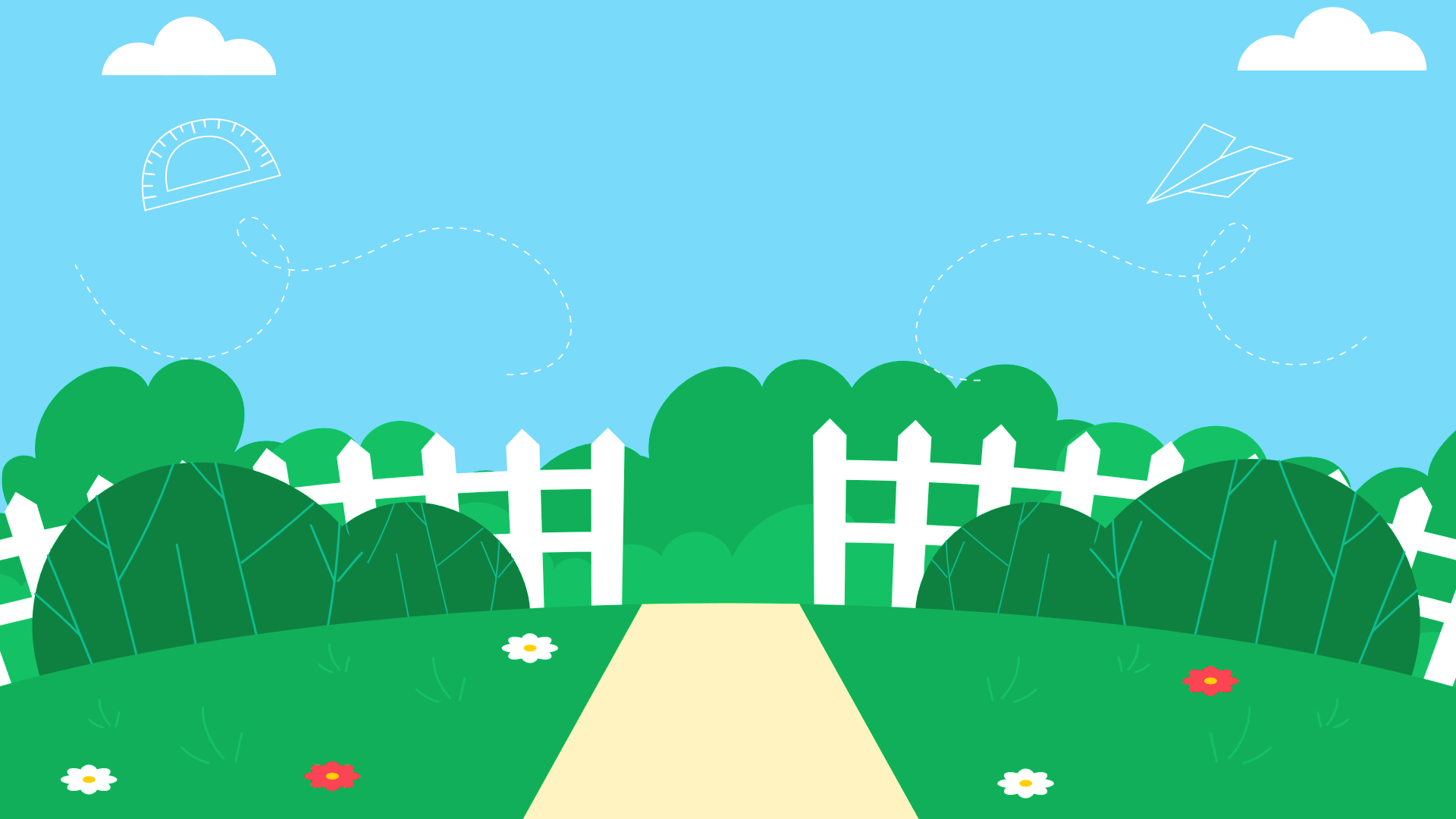 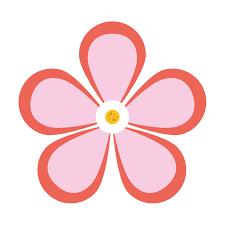 Thảo luận nhóm
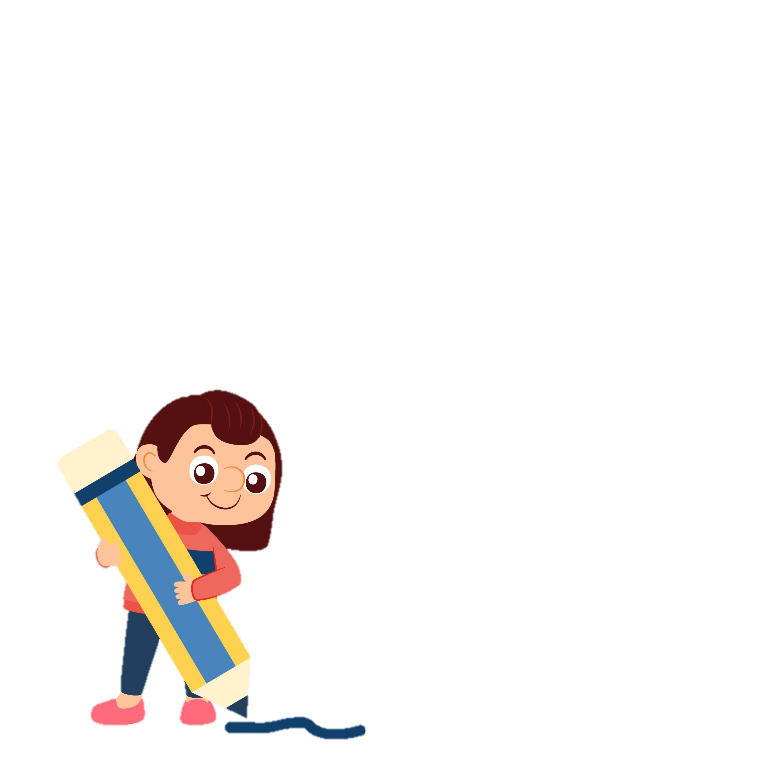 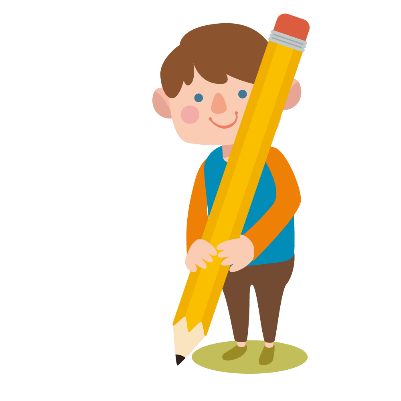 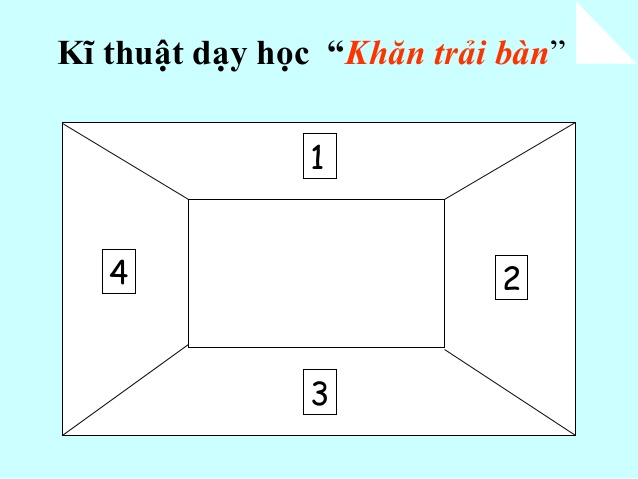 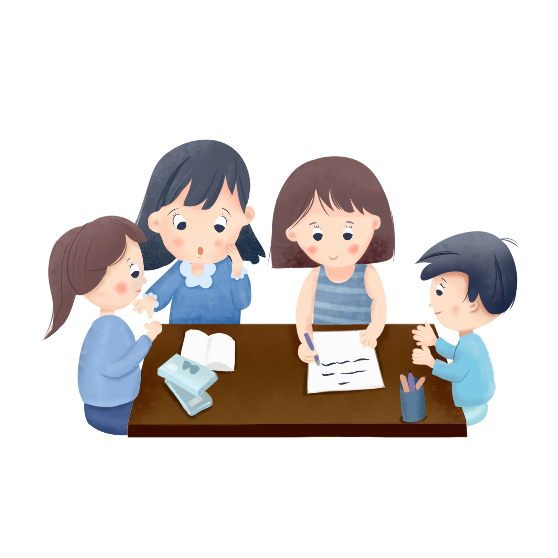 Ý kiến 
cá nhân
Ý kiến 
cá nhân
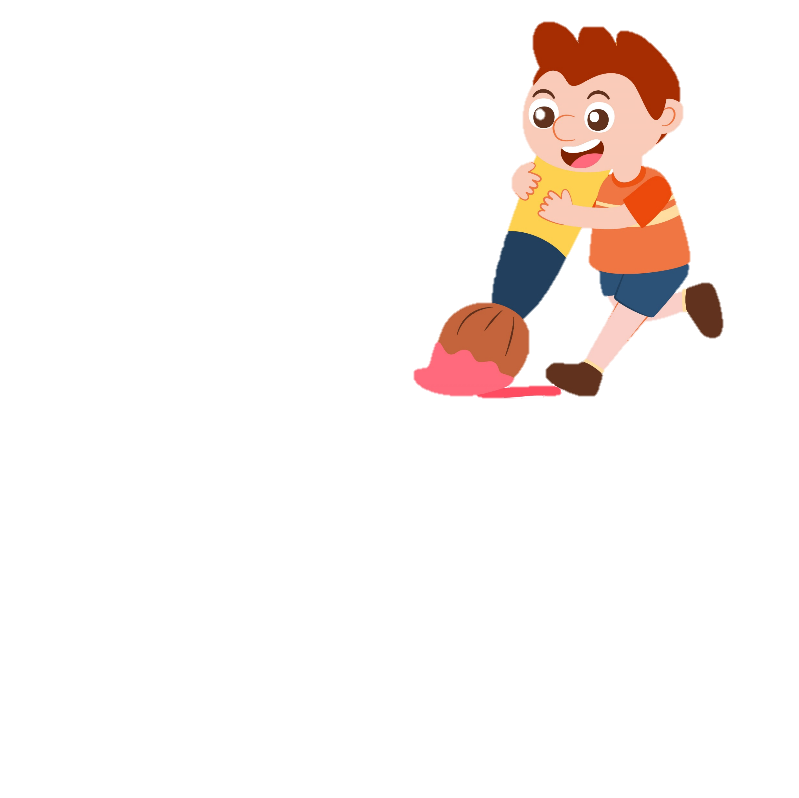 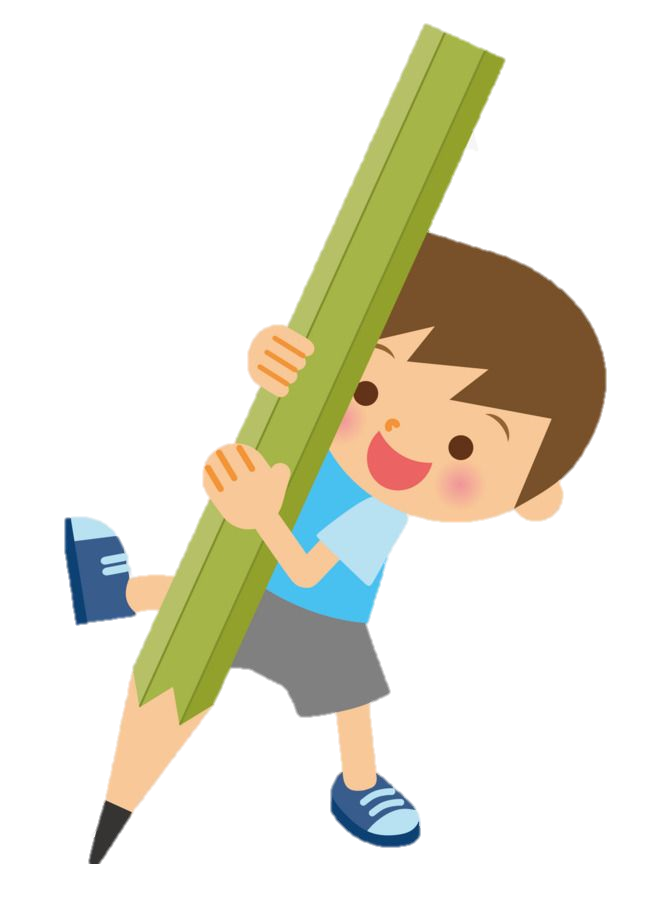 Ý kiến chung 
của nhóm
Ý kiến 
cá nhân
Ý kiến 
cá nhân
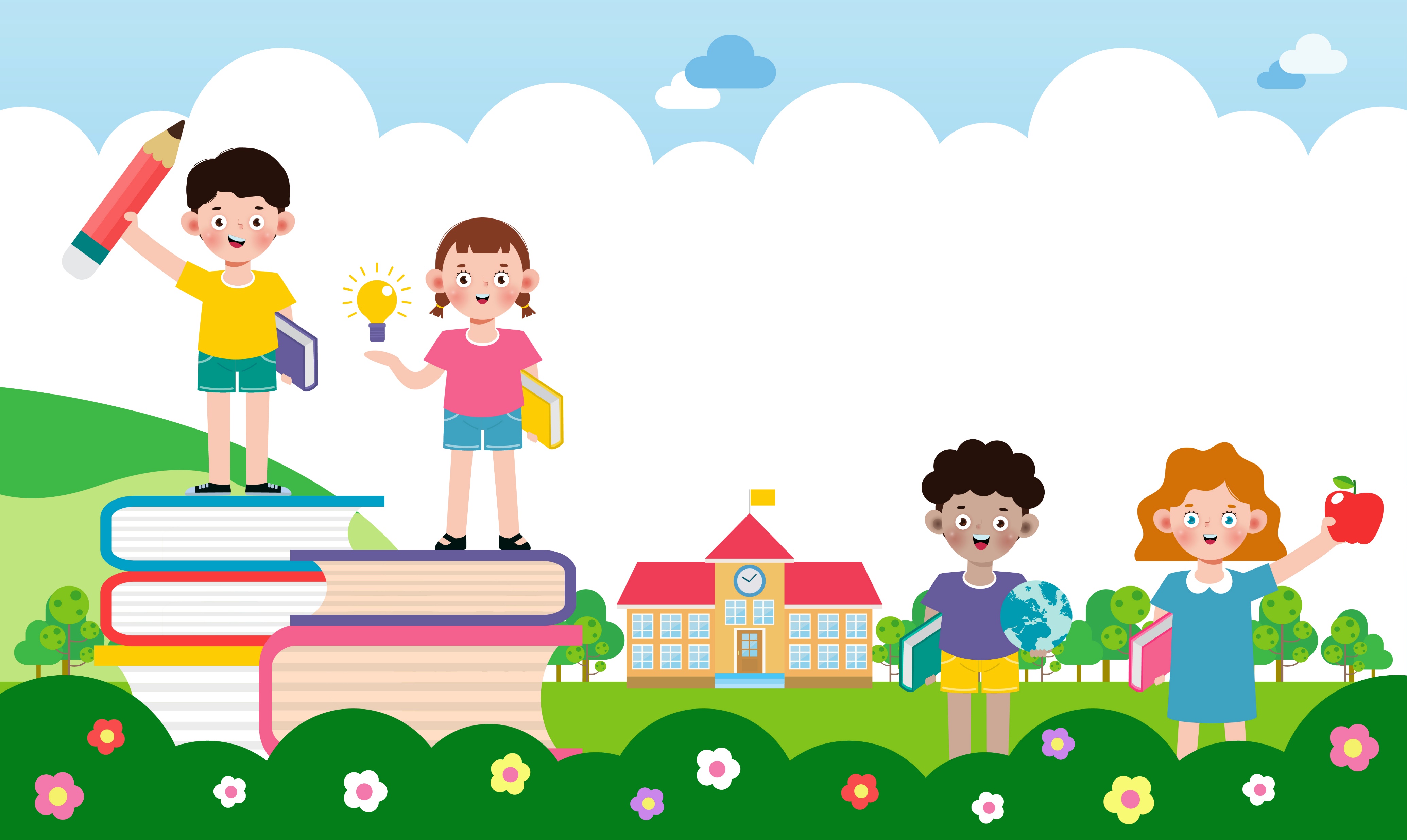 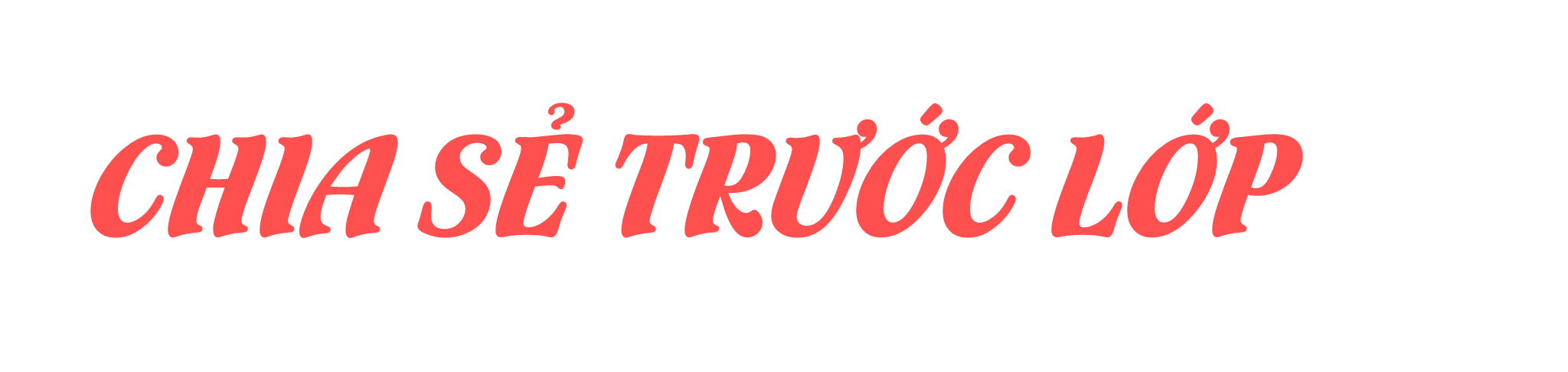 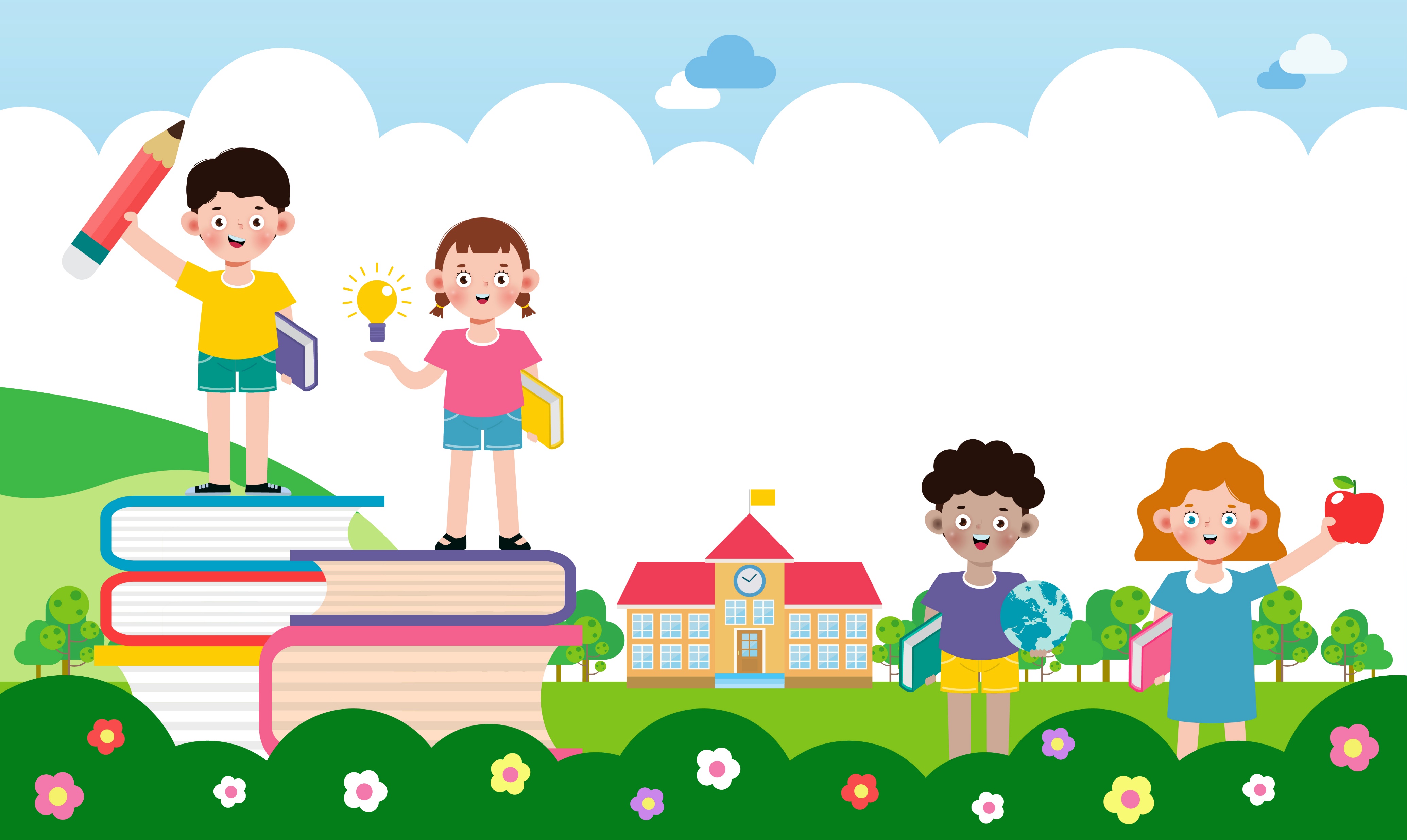 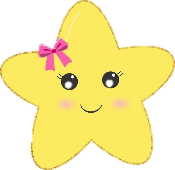 Thể hiện sự quan tâm giữa những người trong cộng đồng.
hỗ trợ
giúp đỡ
đỡ đần
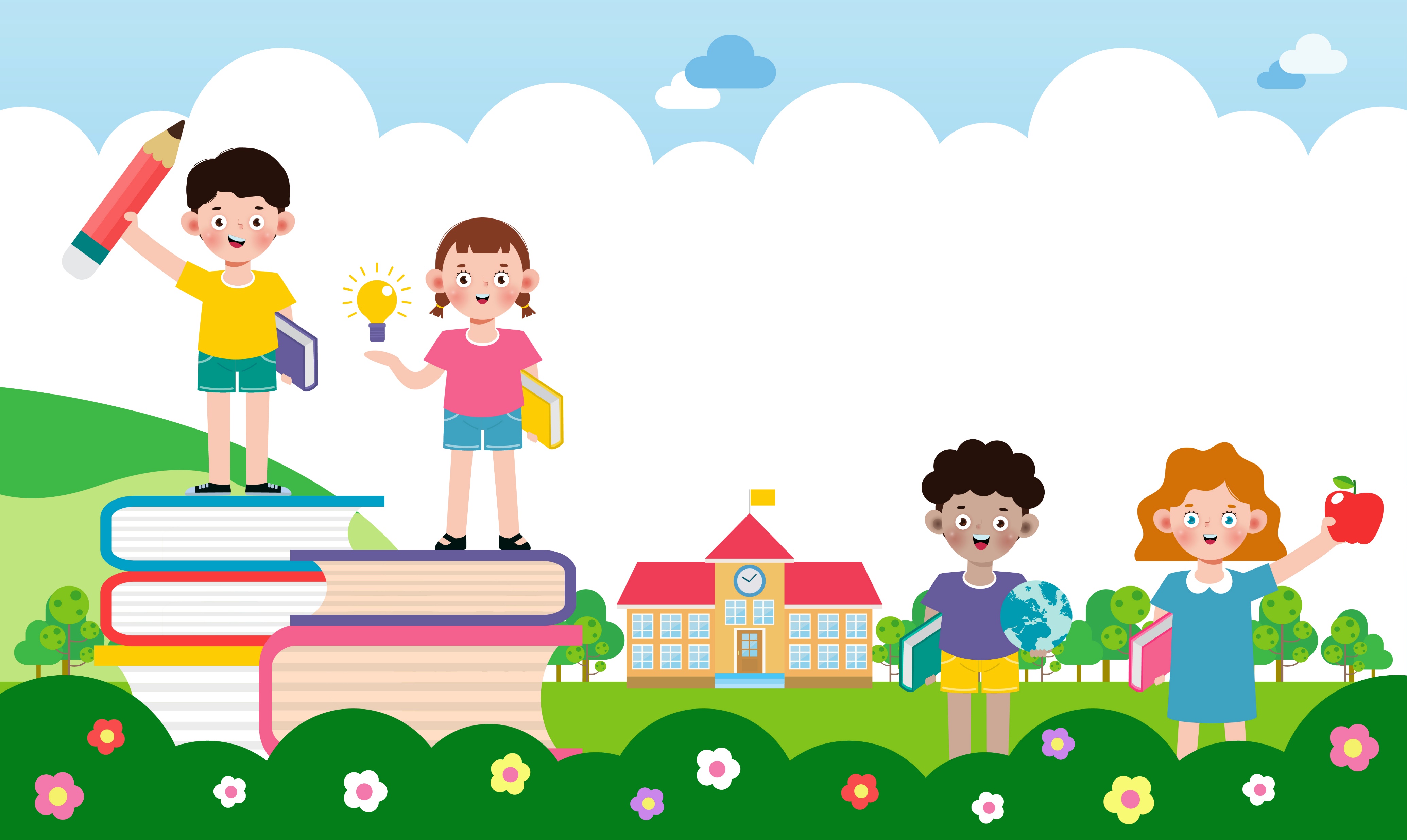 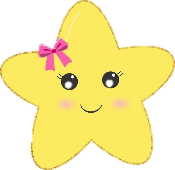 Thể hiện tinh thần đoàn kết của những người trong cộng đồng.
chia sẻ
đùm bọc
kết đoàn
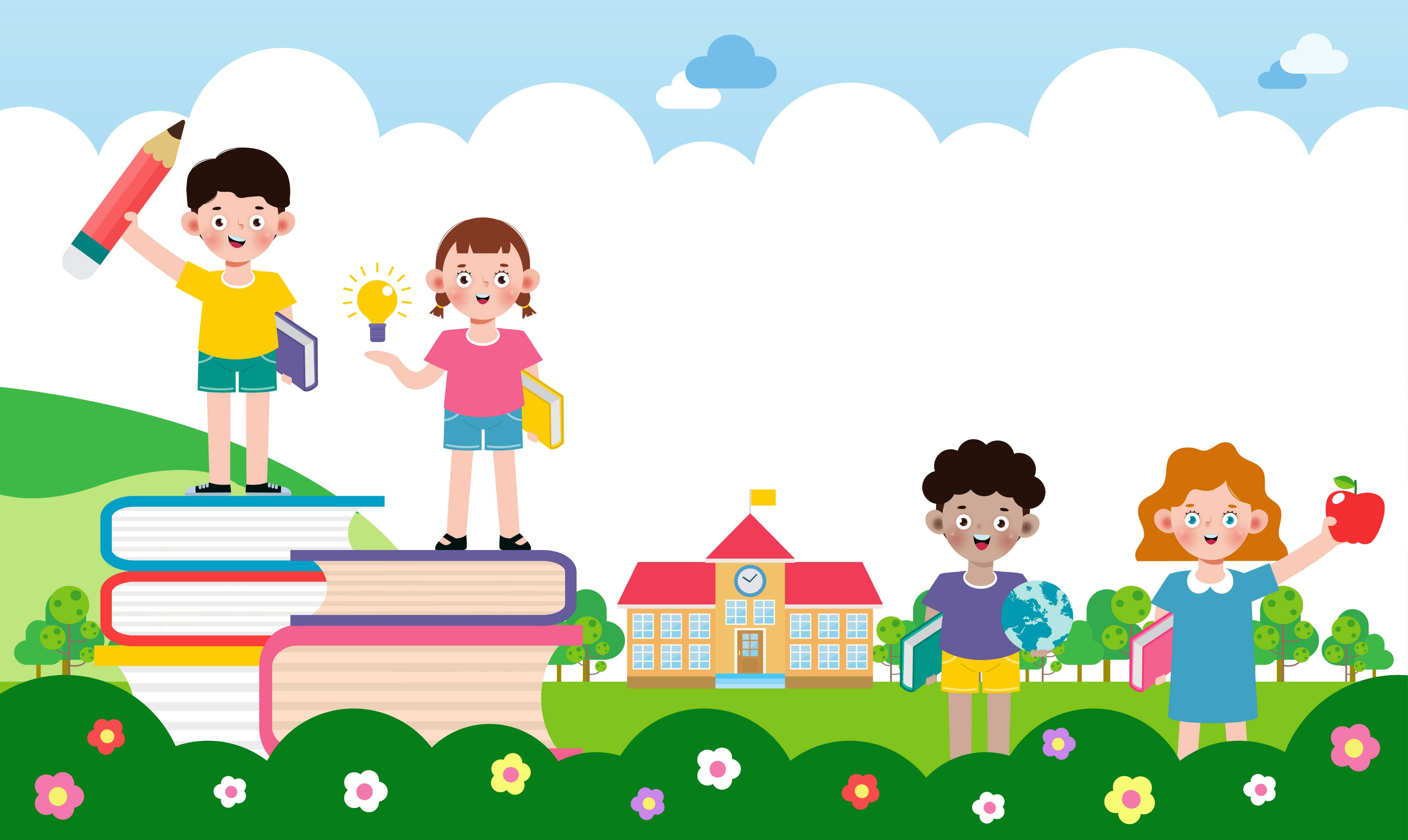 Tìm hiểu thành ngữ, tục ngữ nói về sự quan tâm, gắn bó
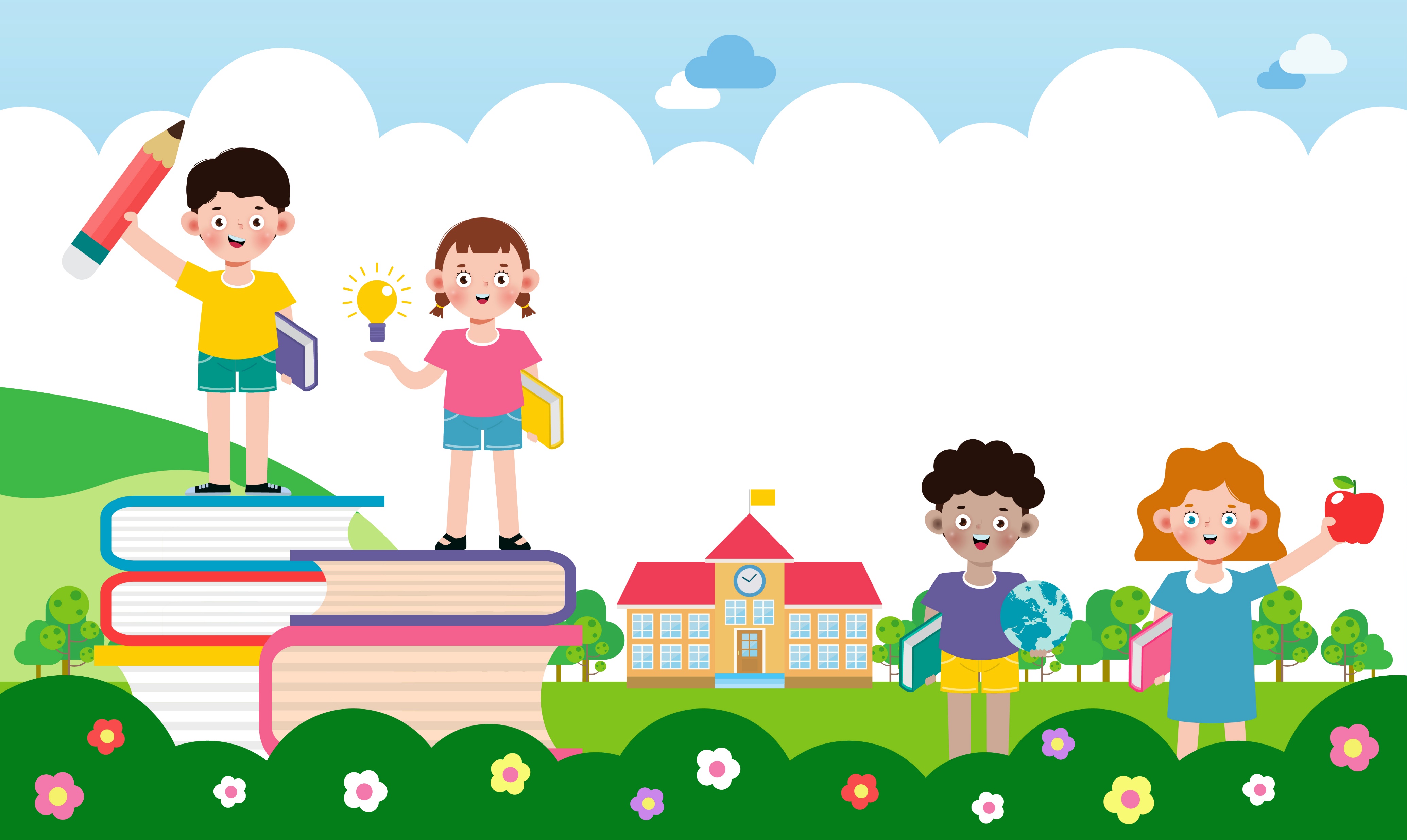 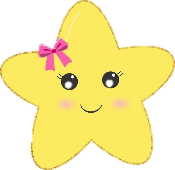 2. Đọc các thành ngữ, tục ngữ sau và thực hiện yêu cầu:




a. Tìm thành ngữ, tục ngữ nói về sự quan tâm, gắn bó giữa mọi người trong cộng đồng.
b. Đặt câu với một thành ngữ, tục ngữ tìm được ở bài tập a.
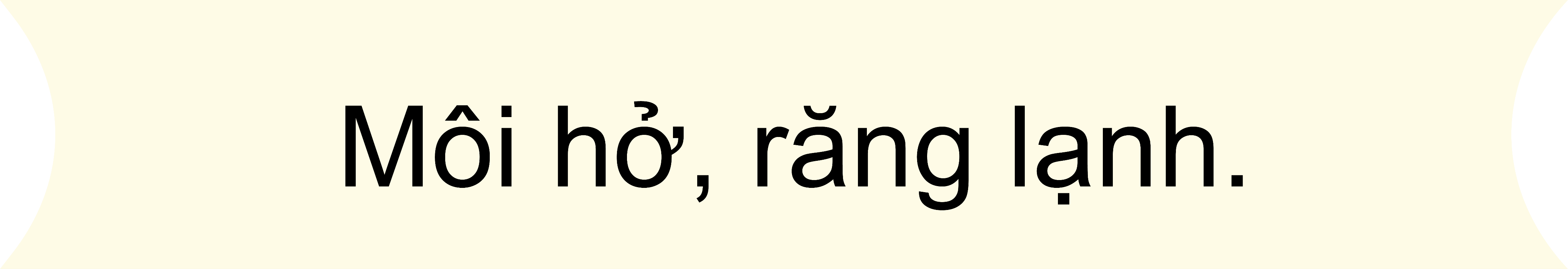 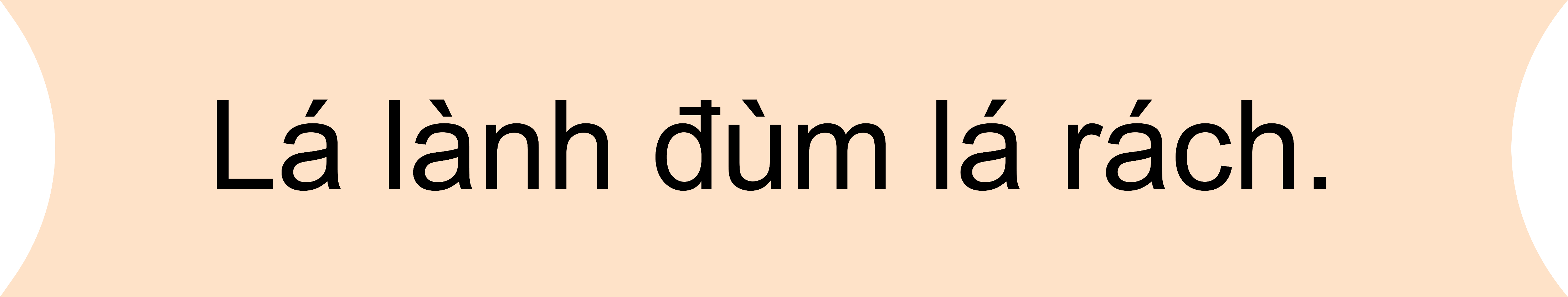 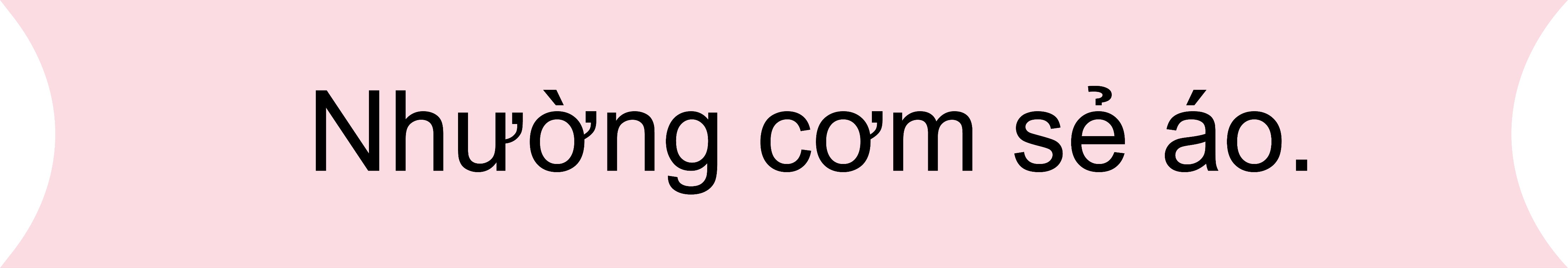 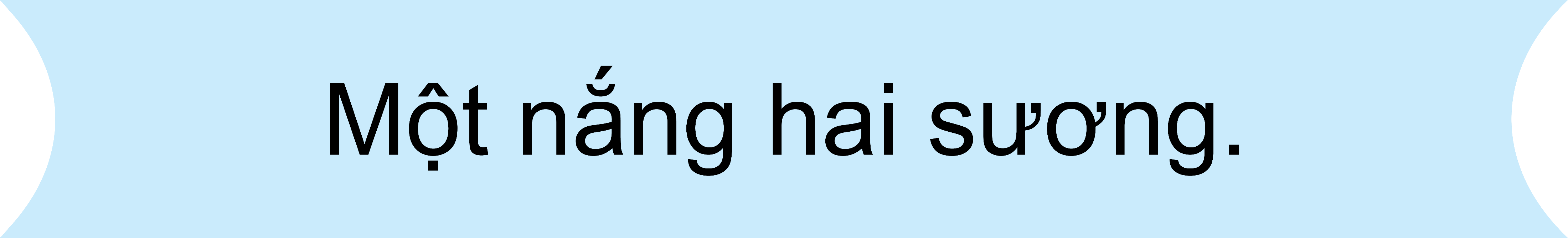 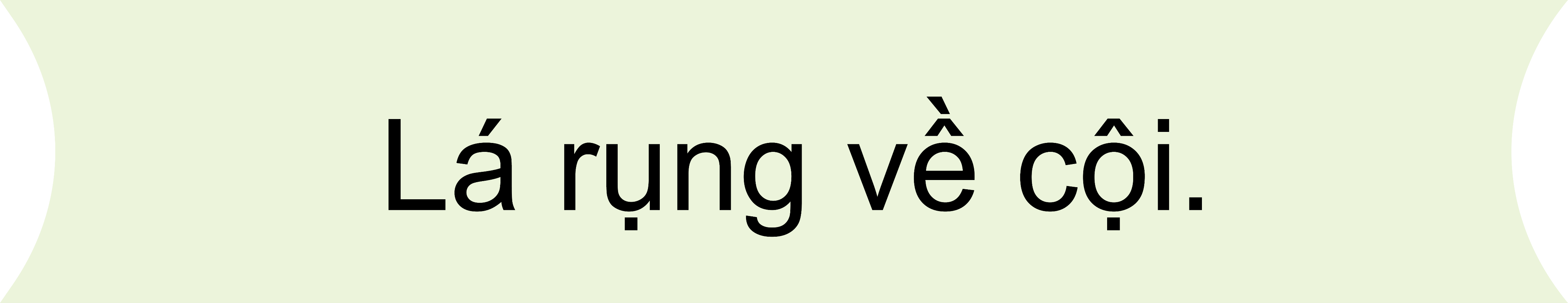 Thảo luận nhóm đôi
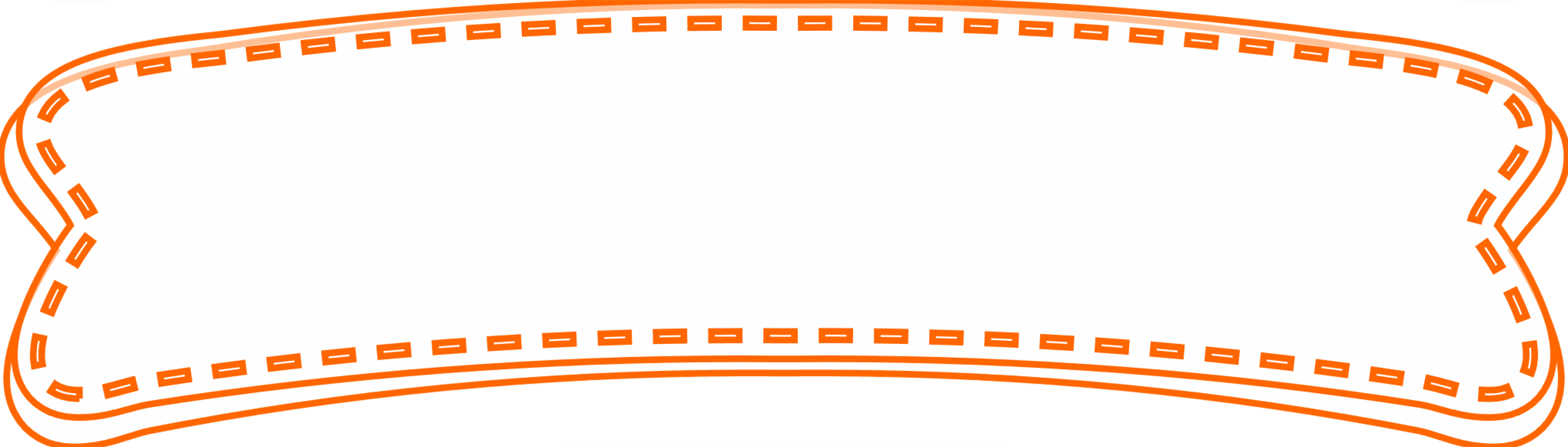 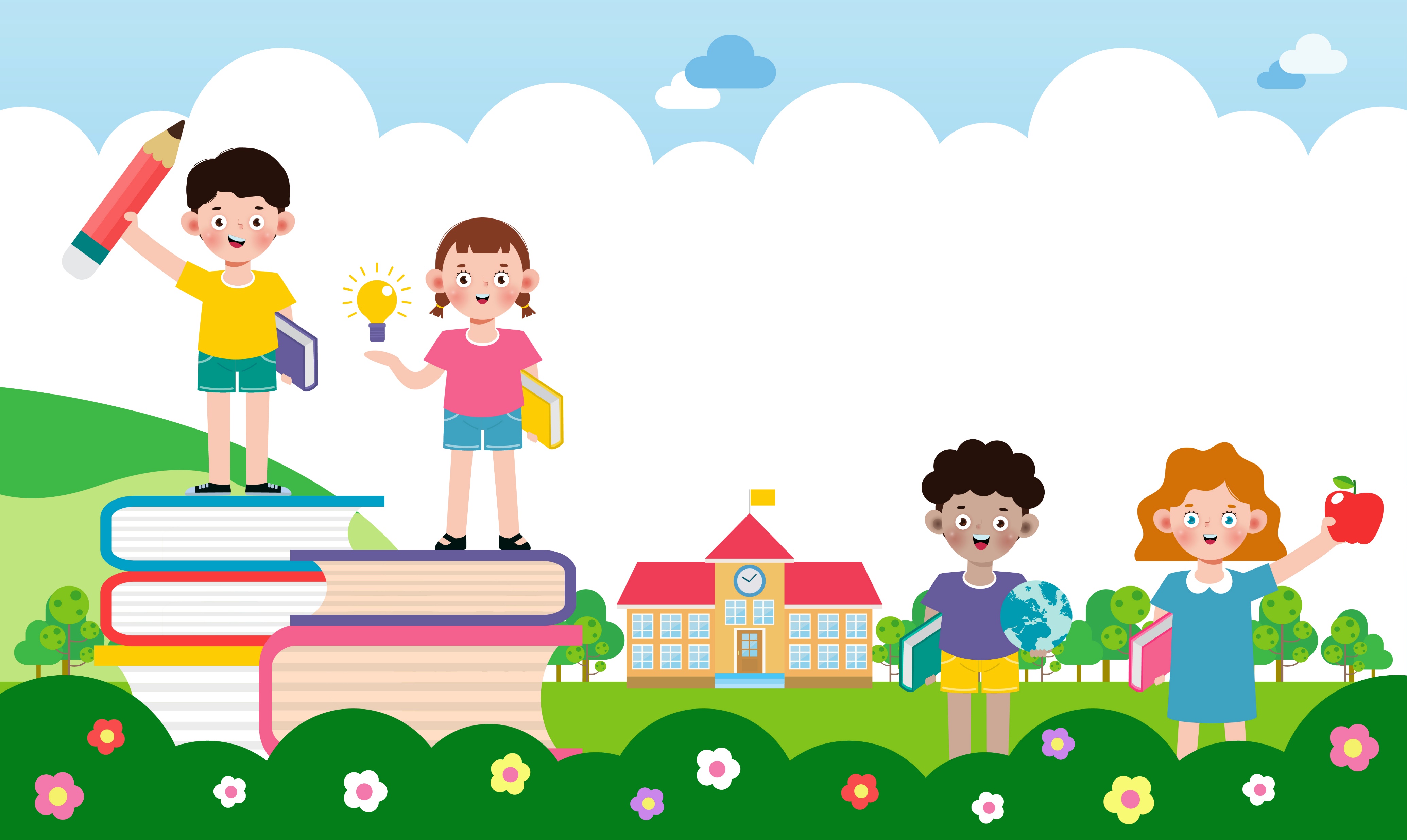 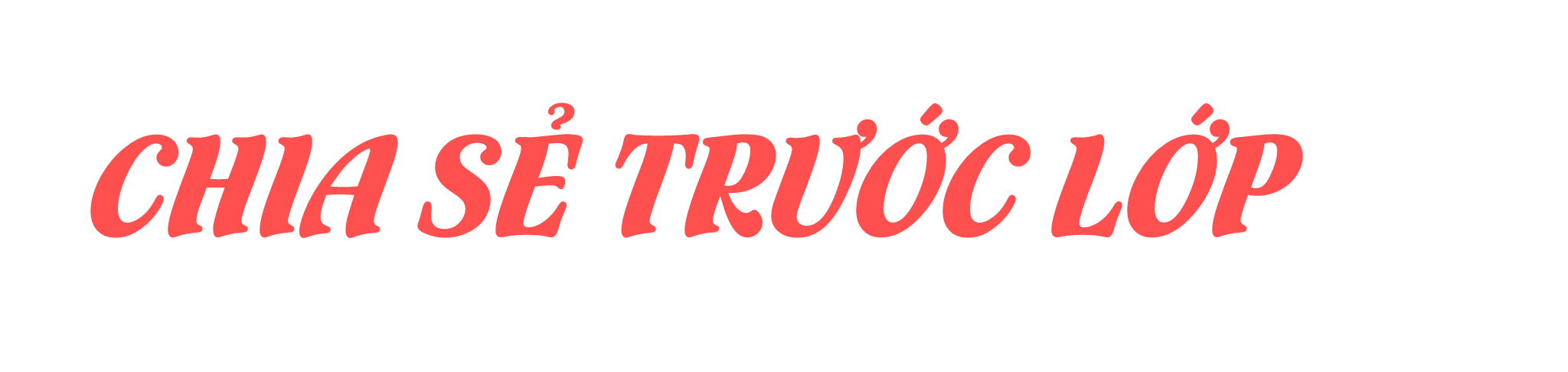 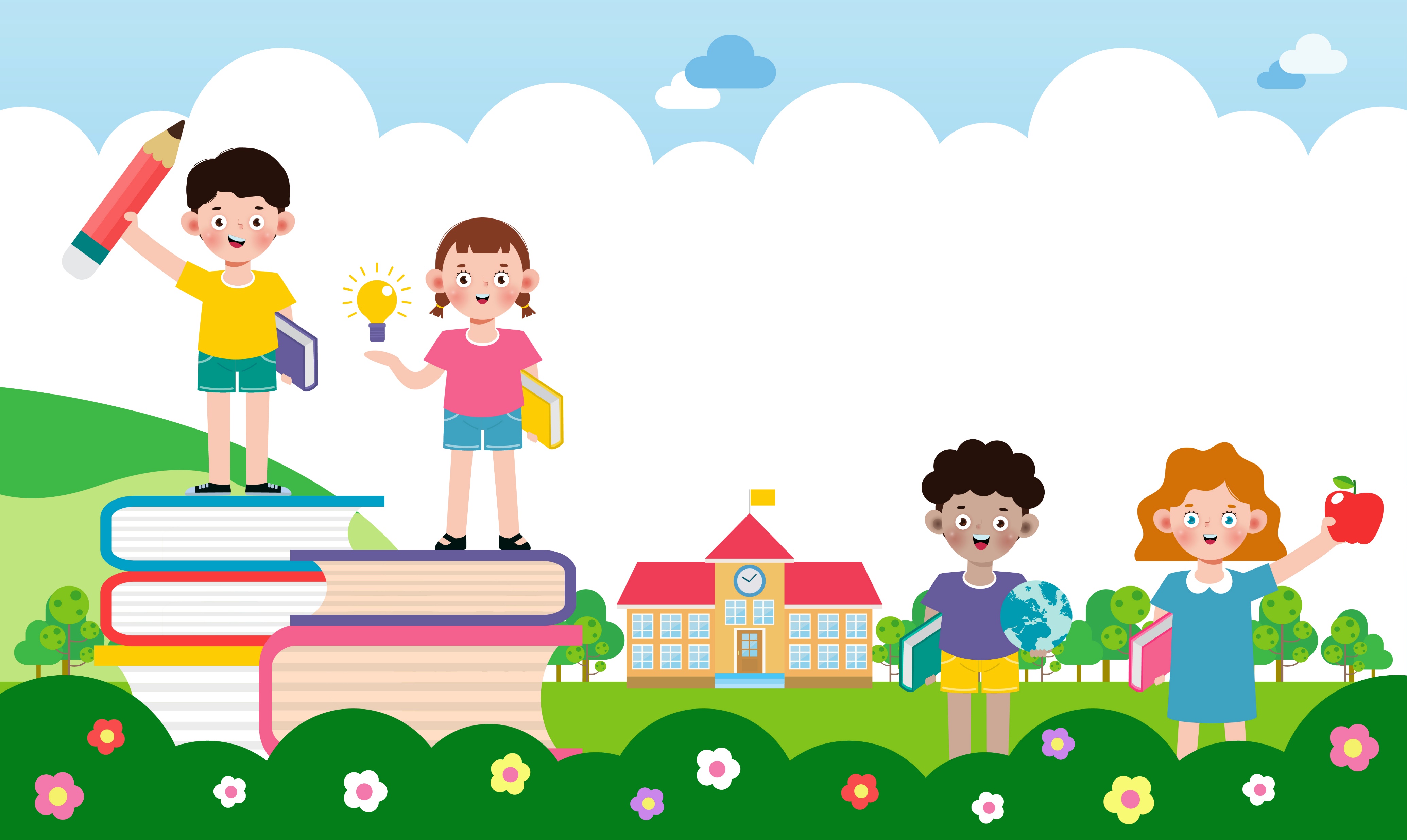 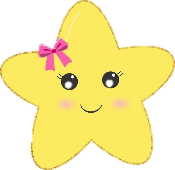 a. Tìm thành ngữ, tục ngữ nói về sự quan tâm, gắn bó giữa mọi người trong cộng đồng.
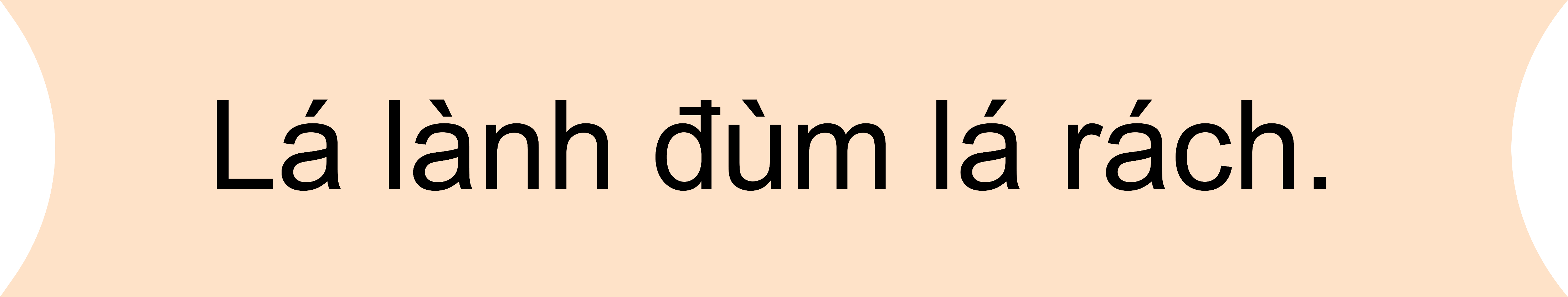 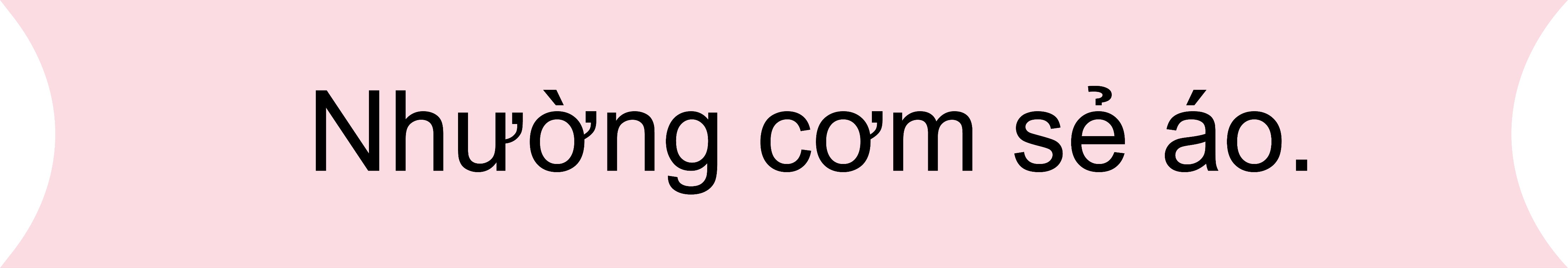 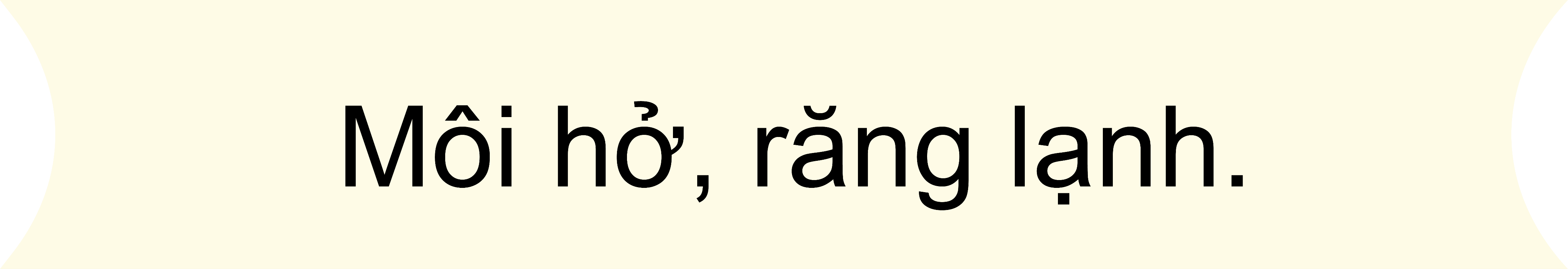 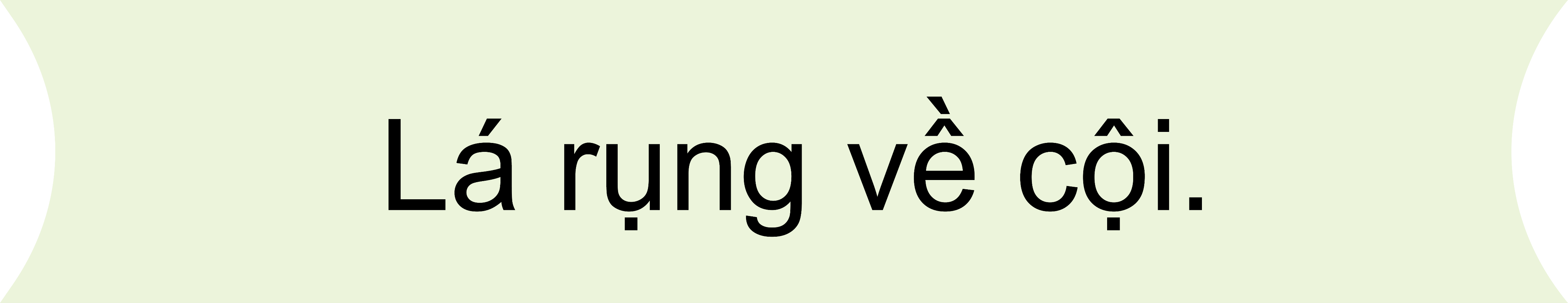 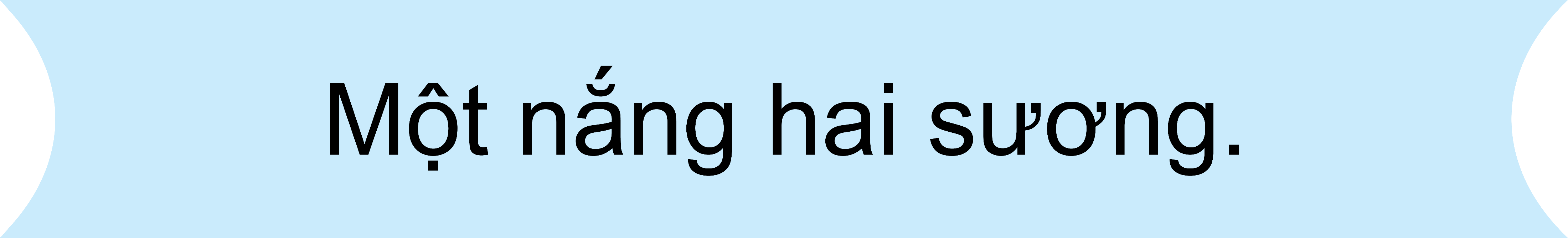 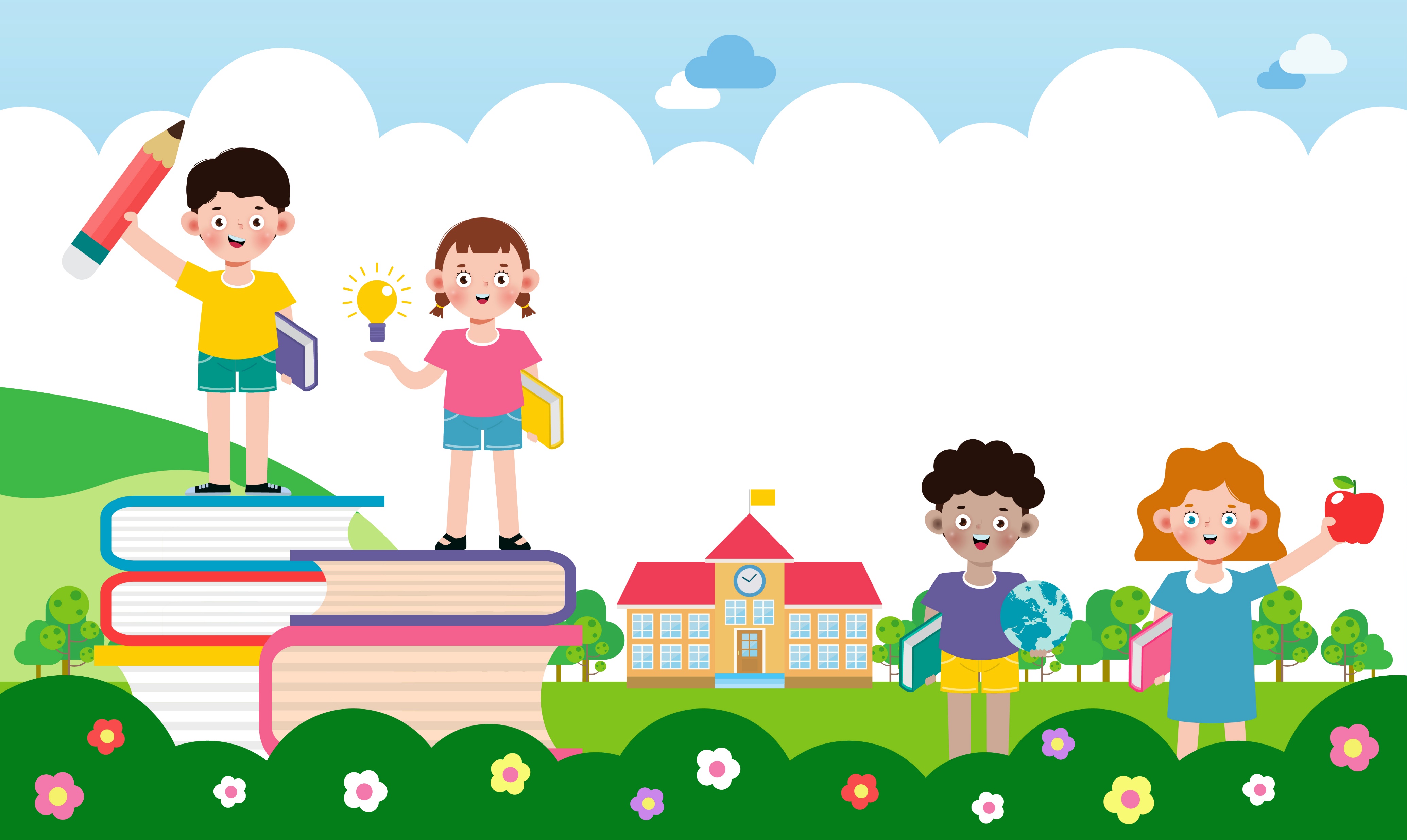 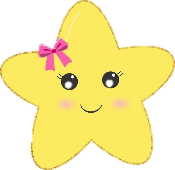 b. Đặt câu với một thành ngữ, tục ngữ tìm được ở bài tập a.
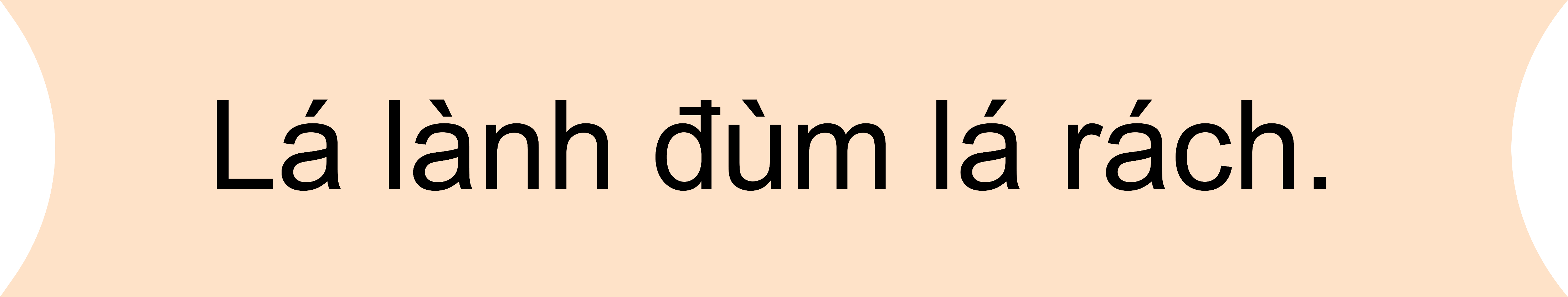 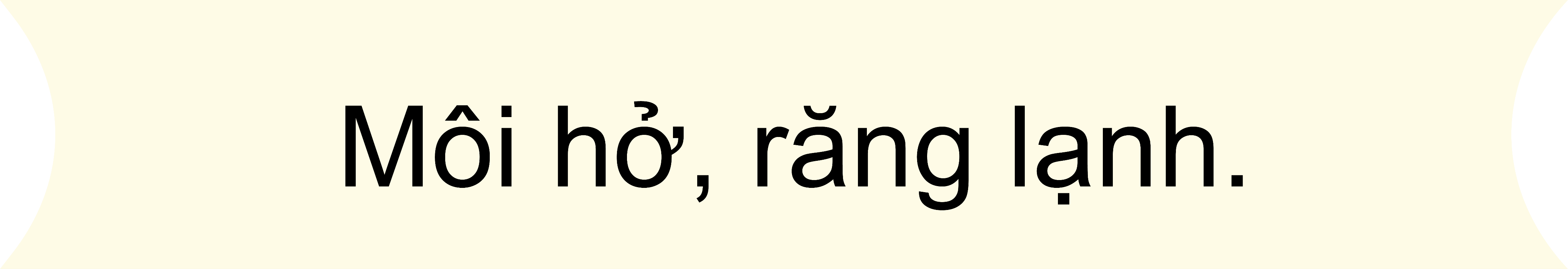 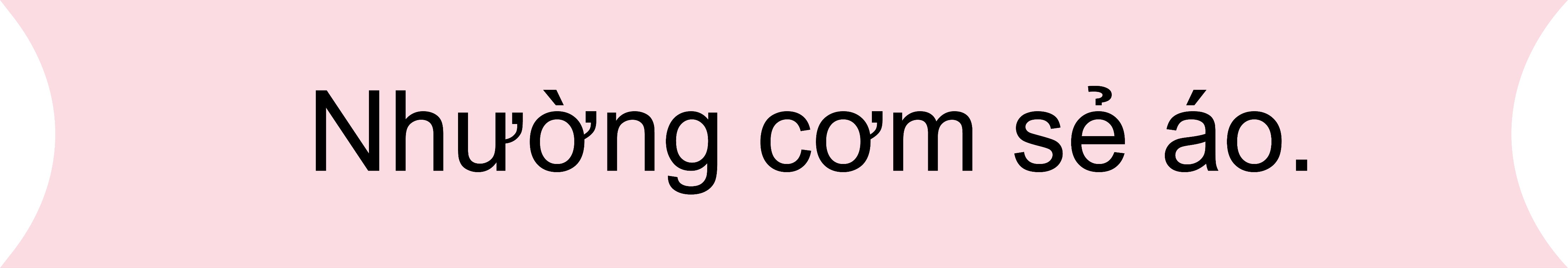 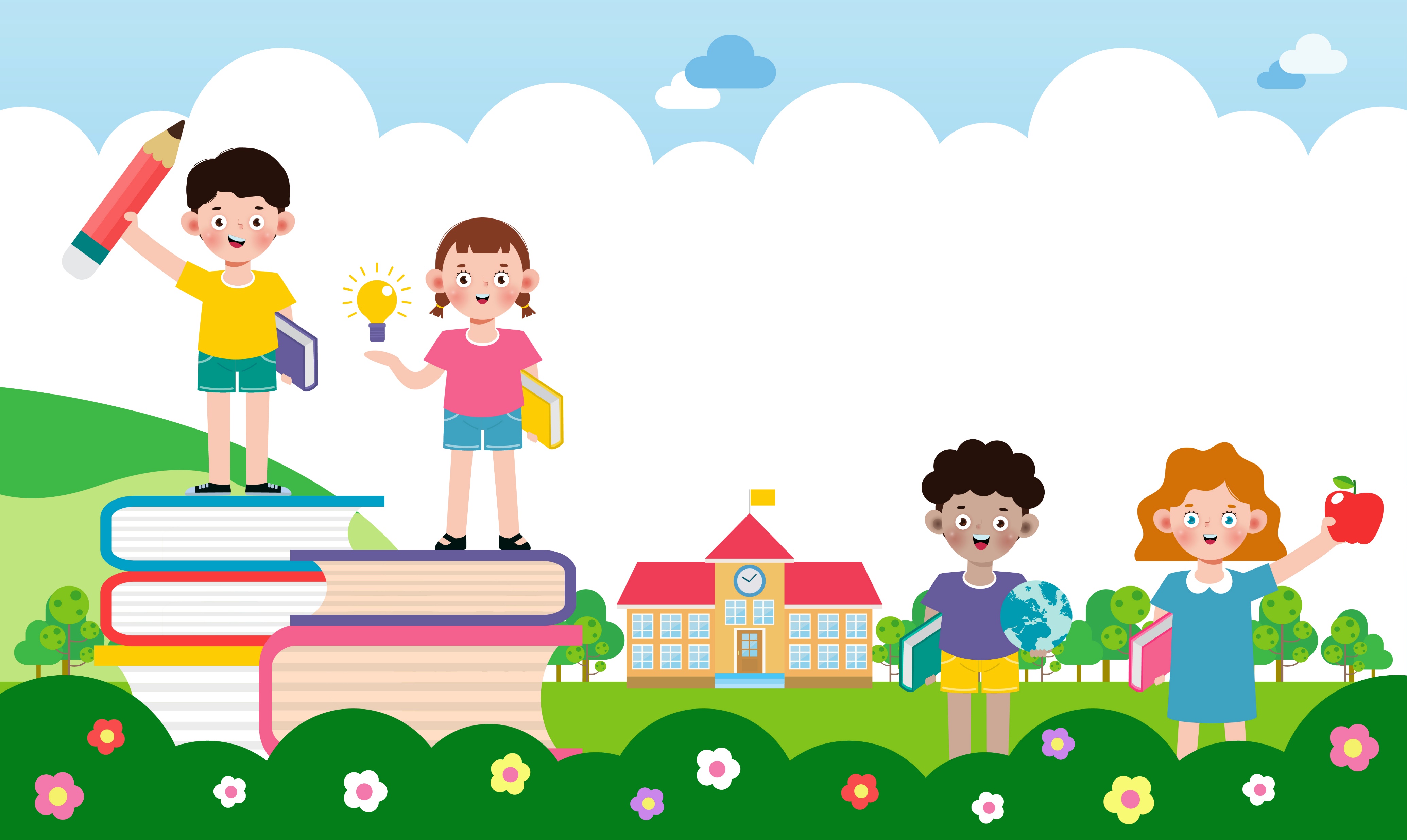 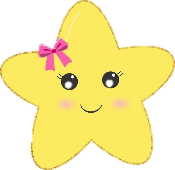 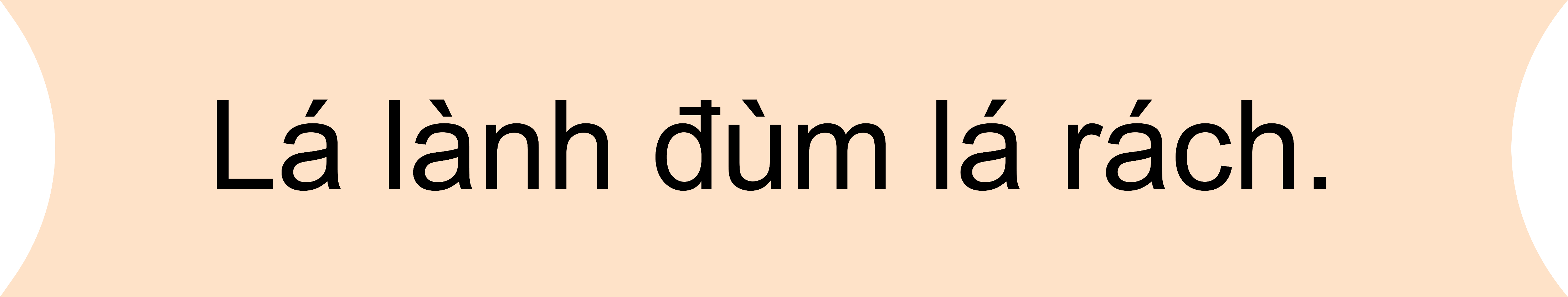 Dân tộc ta có truyền thống lá lành đùm lá rách.
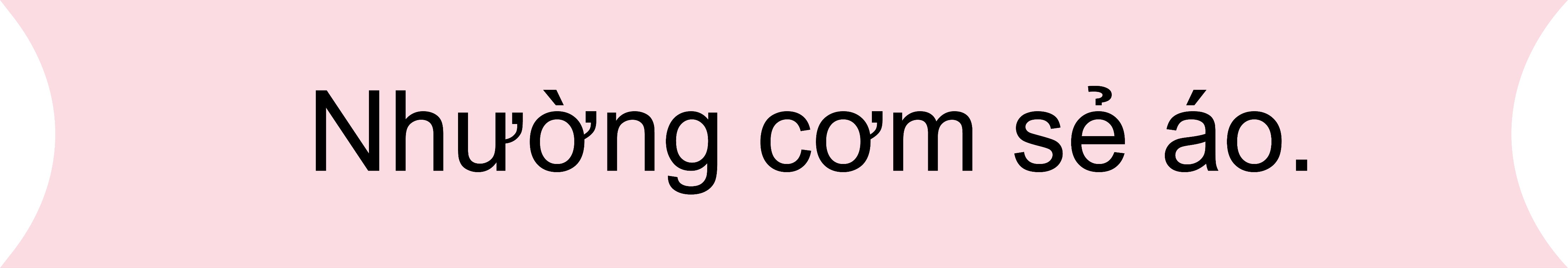 Hãy giúp đỡ người khác, thực hiện đúng câu nhường cơm sẻ áo của Việt Nam ta!
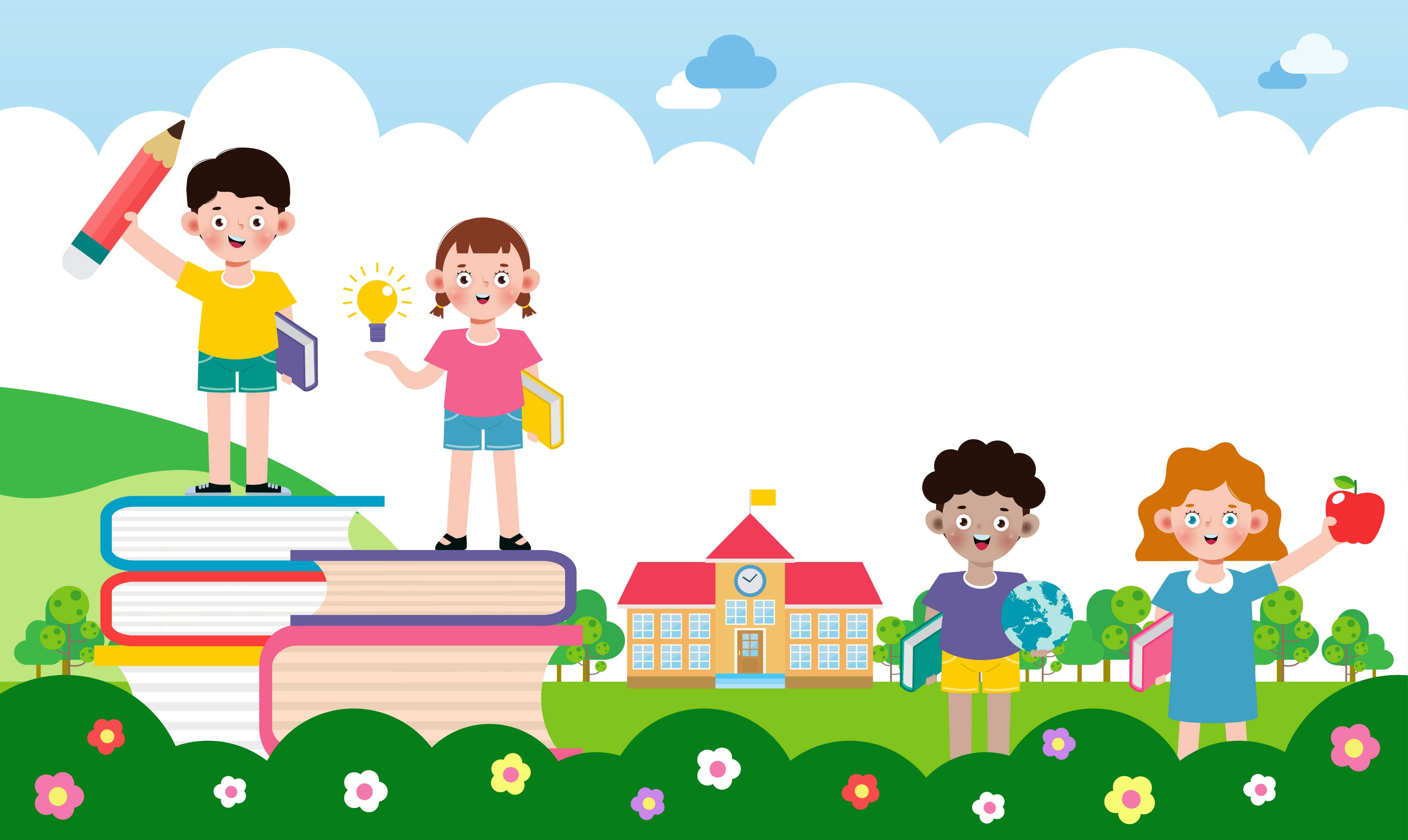 Viết đoạn văn nói về một việc em hoặc bạn bè đã làm để giúp đỡ người khác
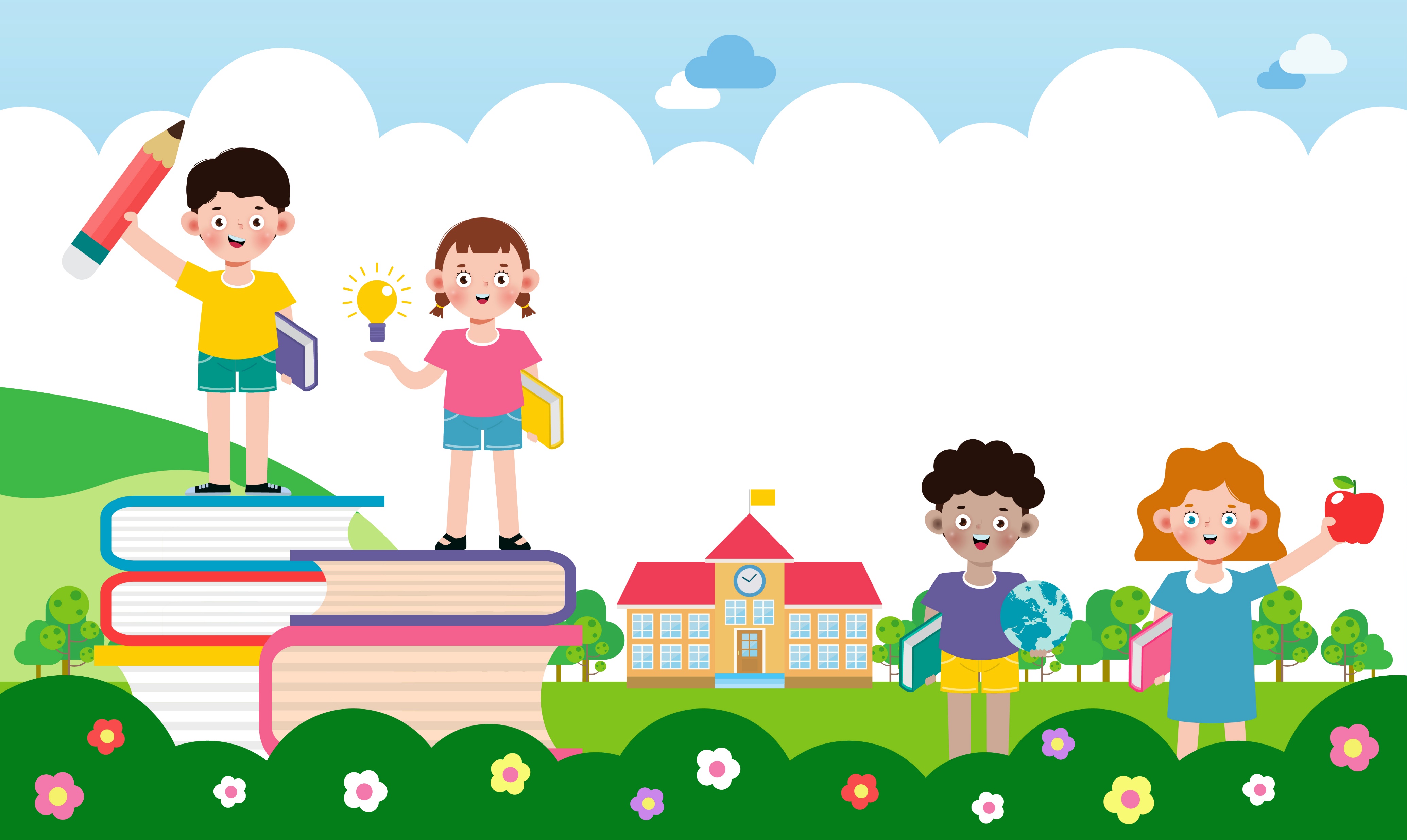 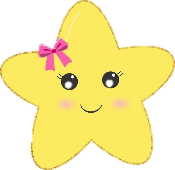 3. Viết đoạn văn (từ 4 đến 5 câu) nói về một việc em hoặc bạn bè đã làm để giúp đỡ người khác.
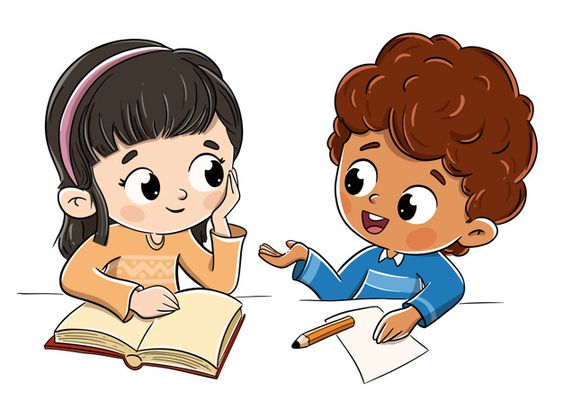 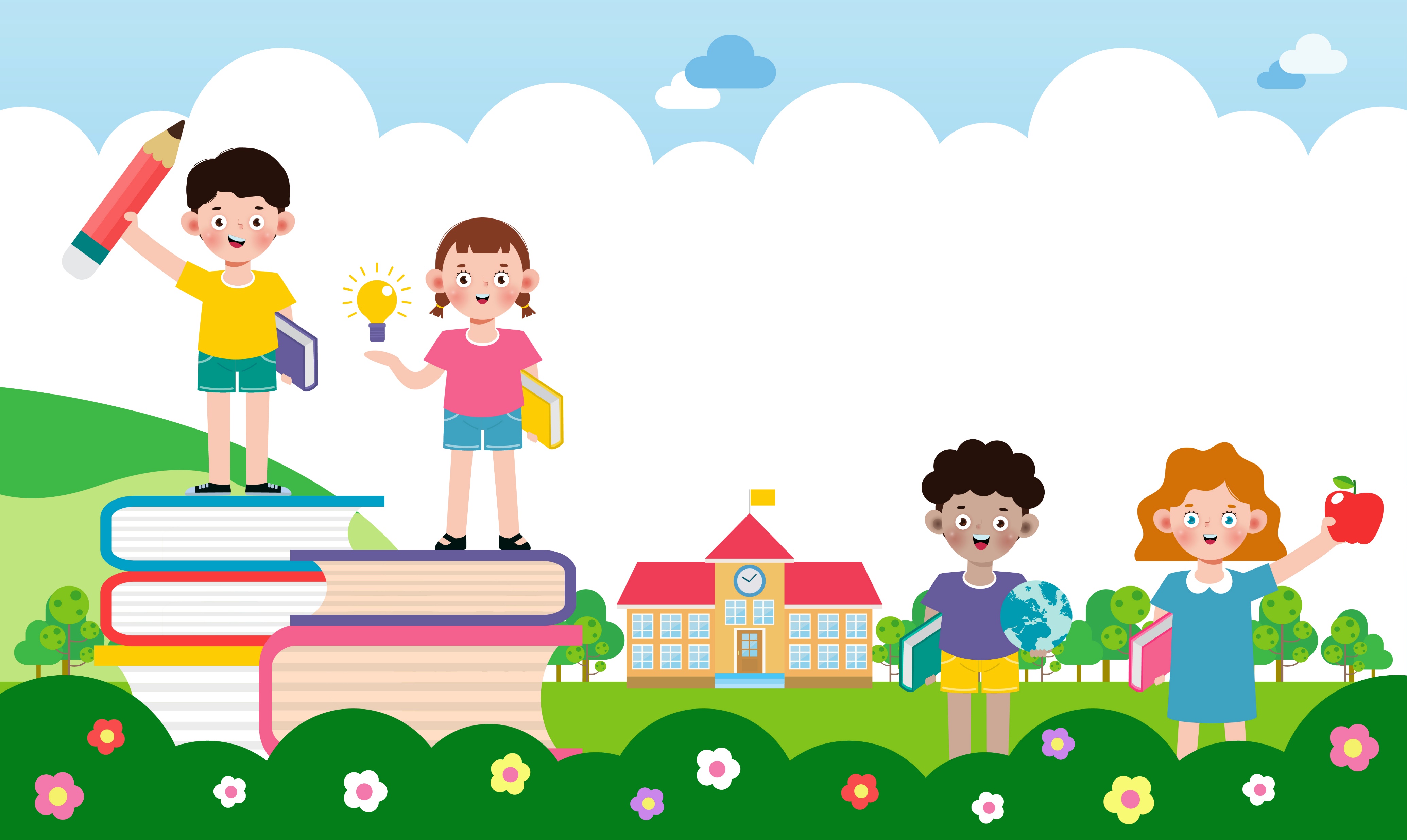 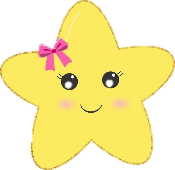 GỢI Ý
+ Em hoặc bạn bè đã làm gì để giúp đỡ người khác?
+ Việc làm ấy xảy ra vào lúc nào? Ở đâu?
+ Cảm xúc của em hoặc bạn bè sau khi giúp đỡ người khác như thế nào?
+ …
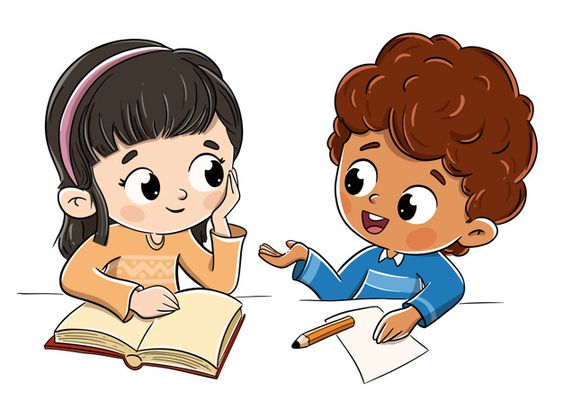 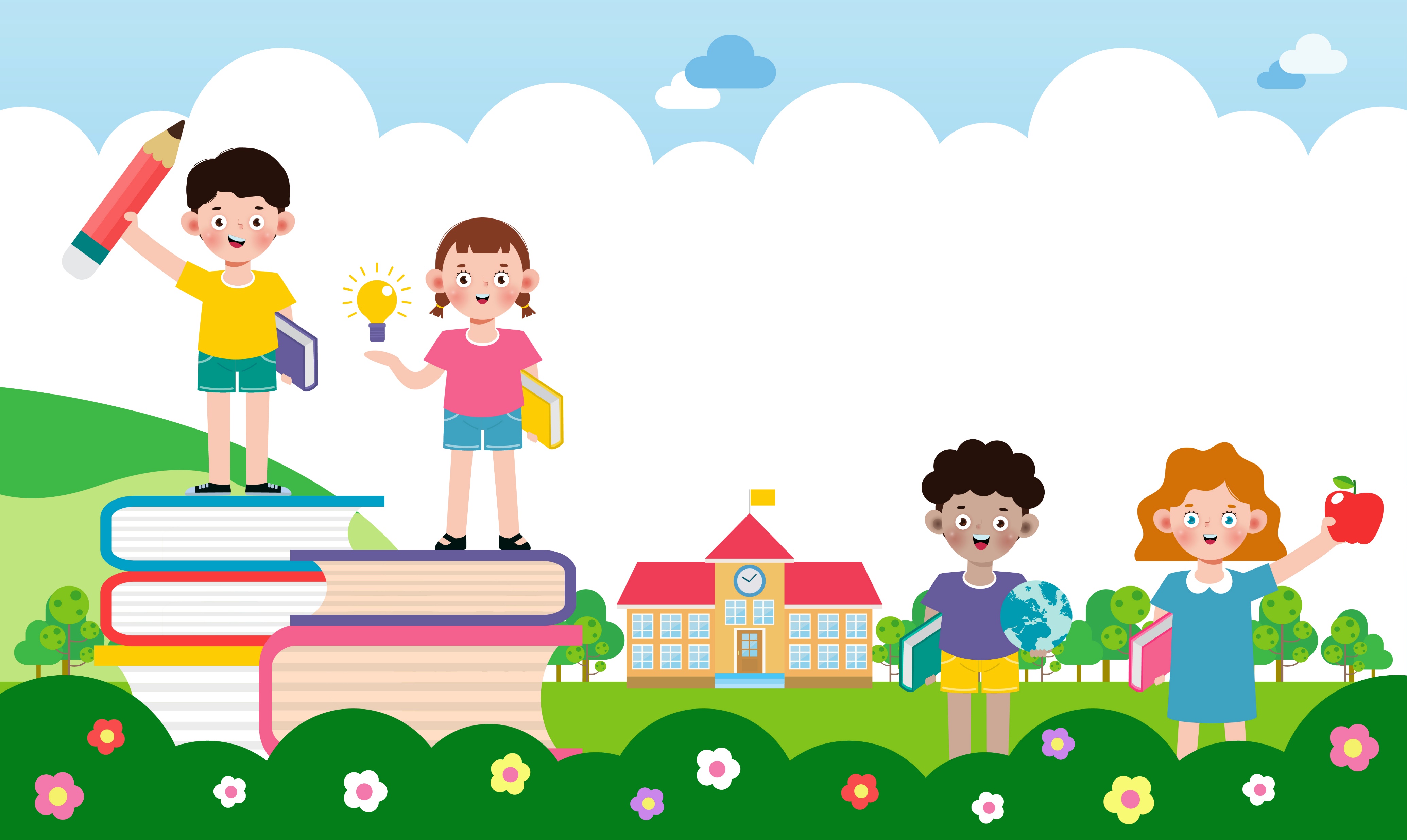 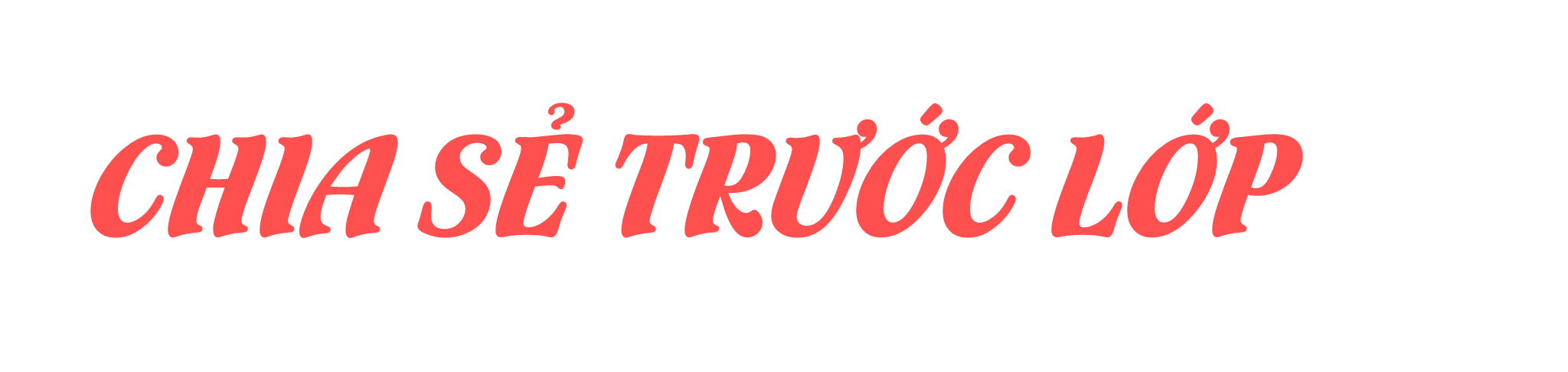 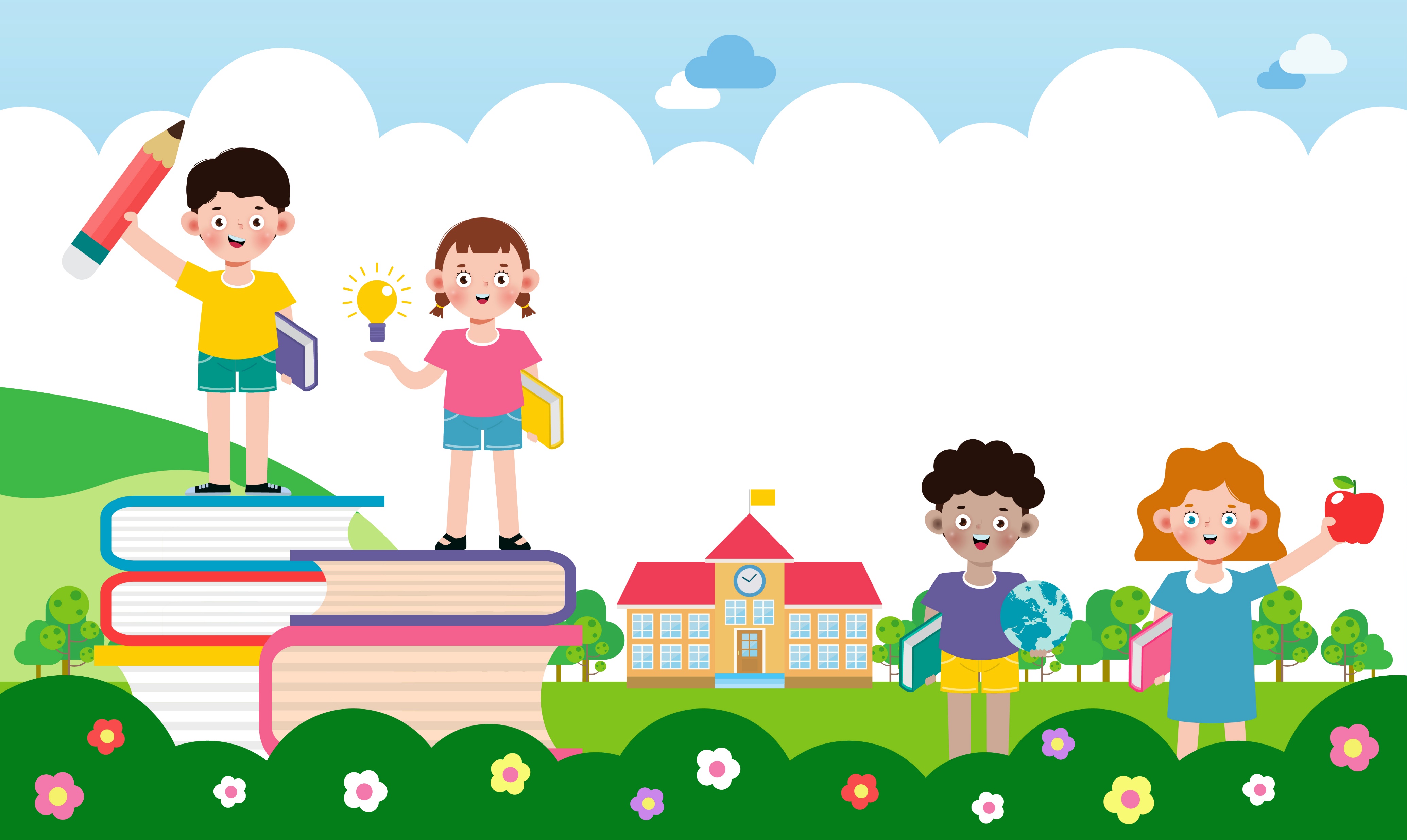 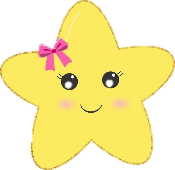 MẪU
	Tuần vừa rồi, em đã giúp một cụ già qua đường. Giữa con đường xe cộ qua lại đông đúc, em thấy một cụ già cứ lóng ngóng không biết nên đi hay đứng chờ. Em lại gần hỏi thì biết cụ đang muốn sang đường nhưng chưa biết làm thế nào. Em nắm lấy tay cụ rồi nói: “Cụ ơi, để con giúp cụ qua đường nhé!”. Cụ già mỉm cười, nét mặt rất xúc động. Em đợi khi đèn đỏ, xe cộ dừng lại, tín hiệu đèn dành cho người đi bộ được đi thì bắt đầu dắt cụ. Em và cụ đi từ từ rồi sang đường bên kia. Cụ lại nắm tay em rồi xúc động nói: “Cảm ơn cháu nhiều nhé!”. Em mỉm cười nói với cụ: “Không có gì đâu ạ!” rồi lễ phép chào tạm biệt cụ.
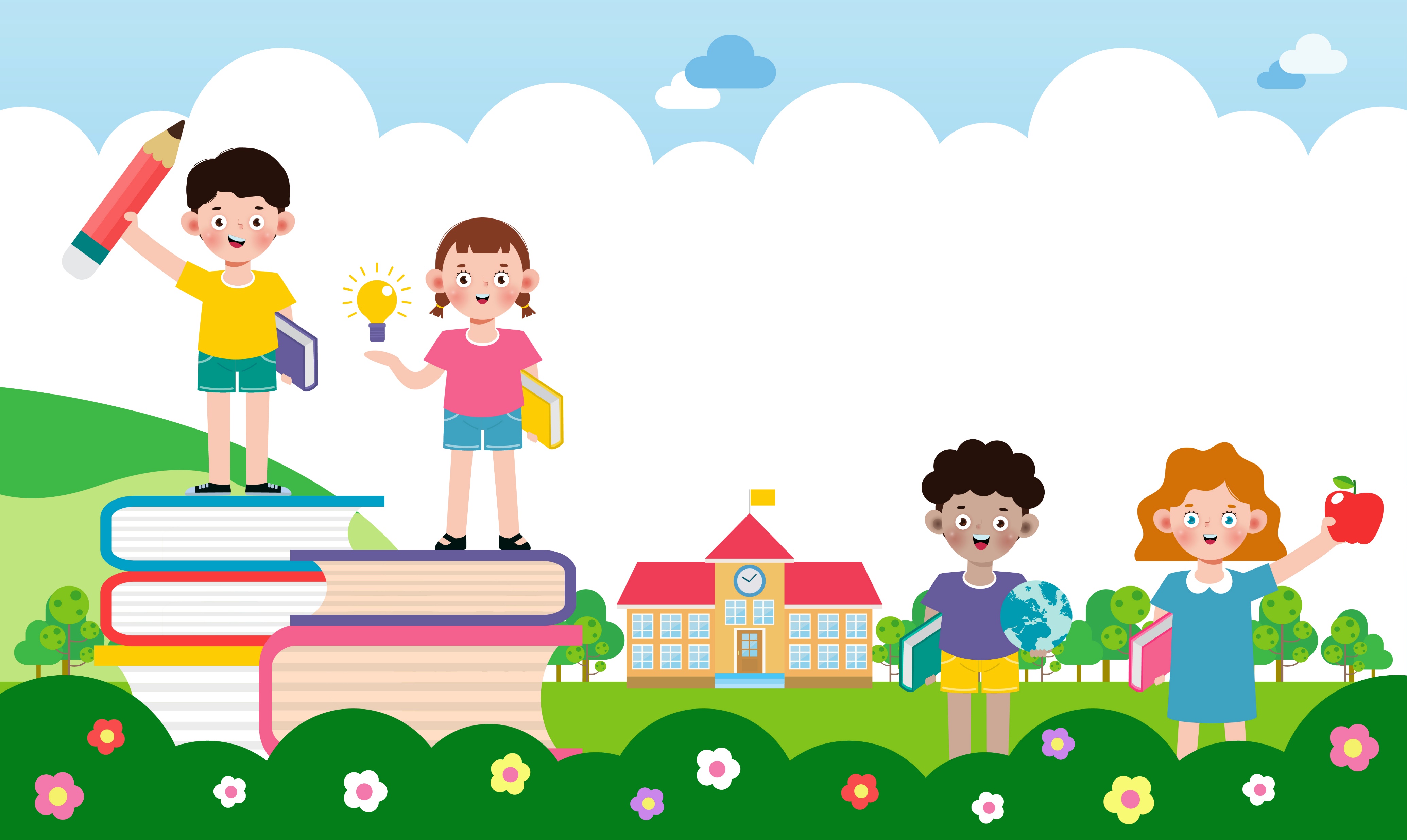 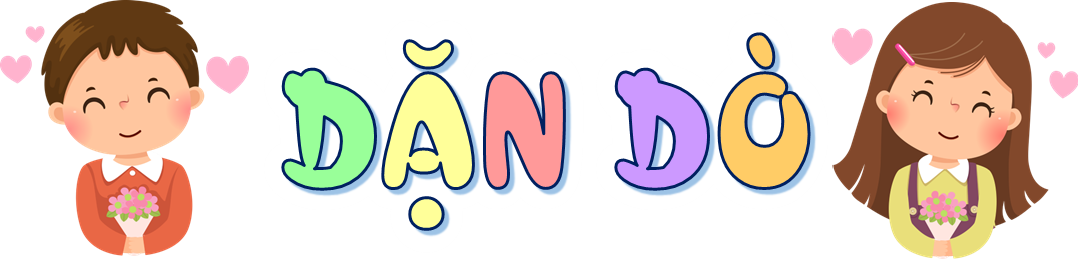 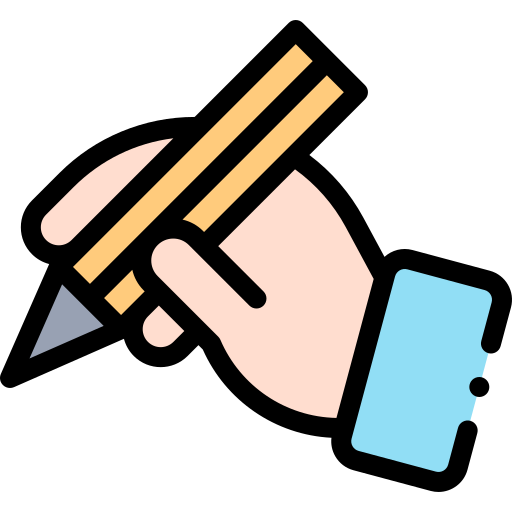 GV ĐIỀN VÀO ĐÂY
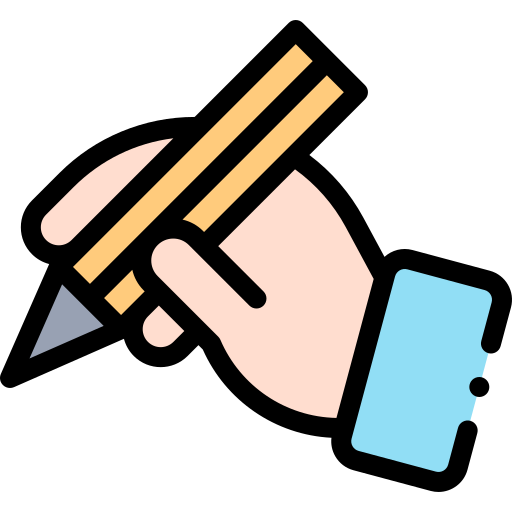 GV ĐIỀN VÀO ĐÂY
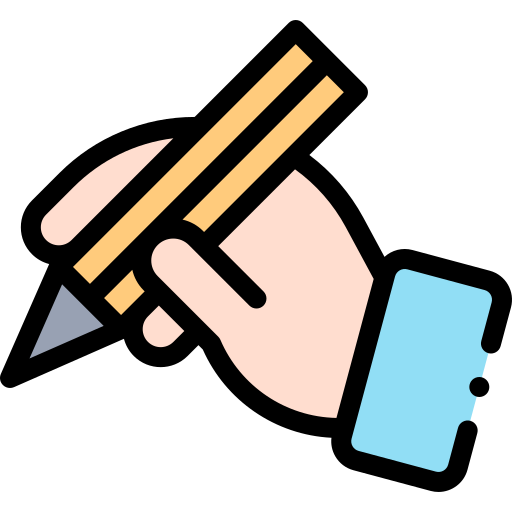 GV ĐIỀN VÀO ĐÂY
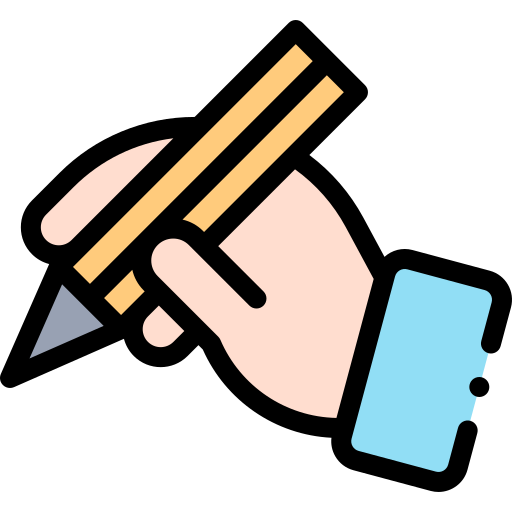 GV ĐIỀN VÀO ĐÂY
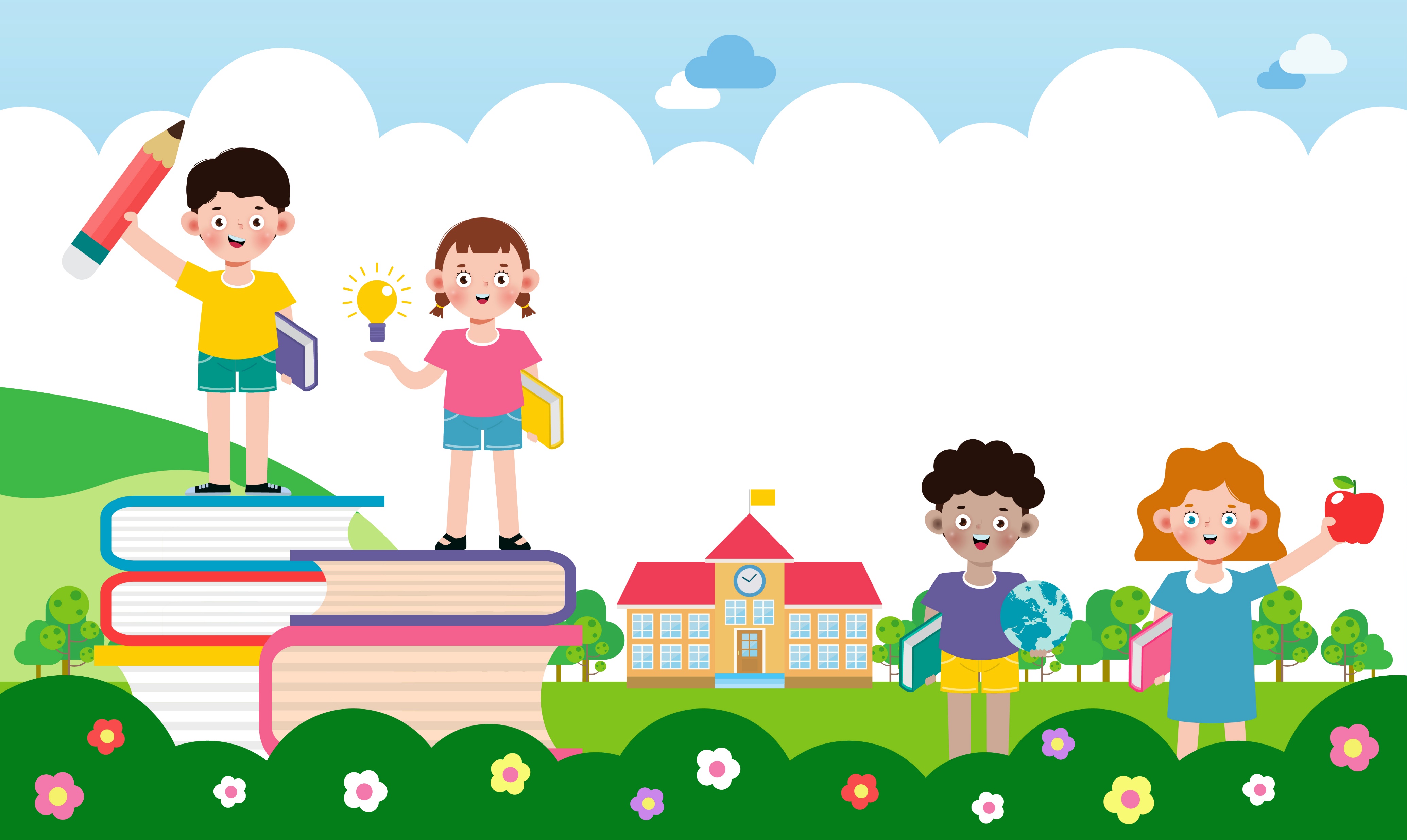 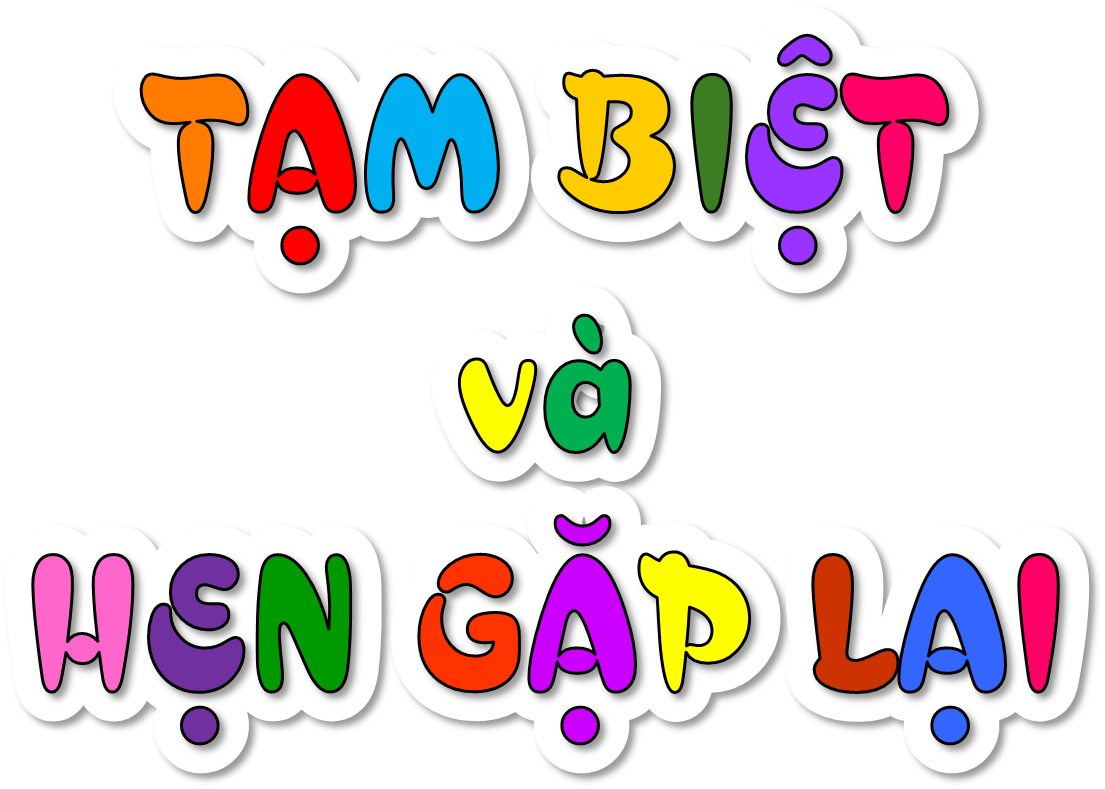